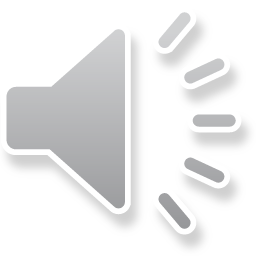 Baptista Alapfokú Művészeti Iskola
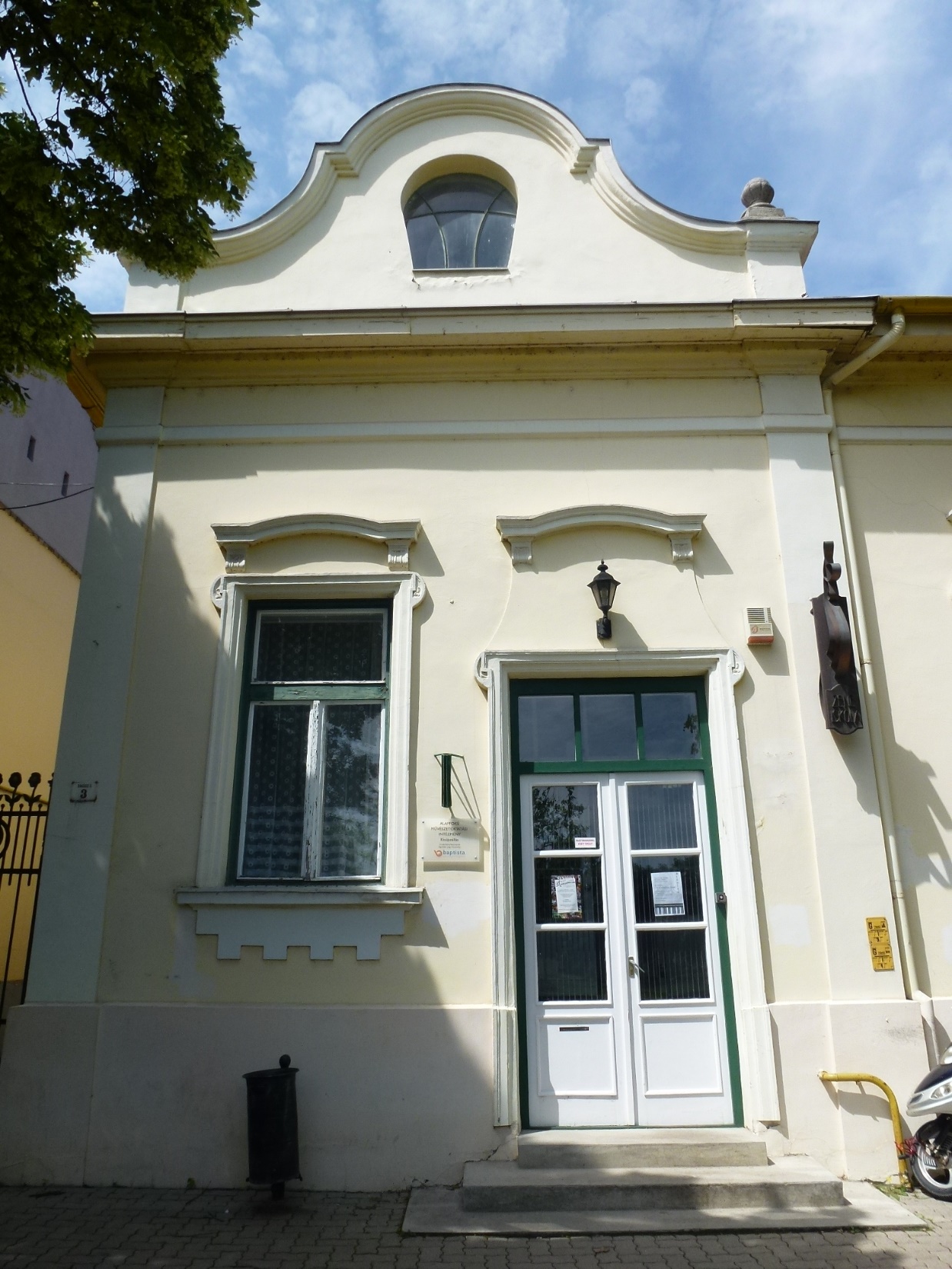 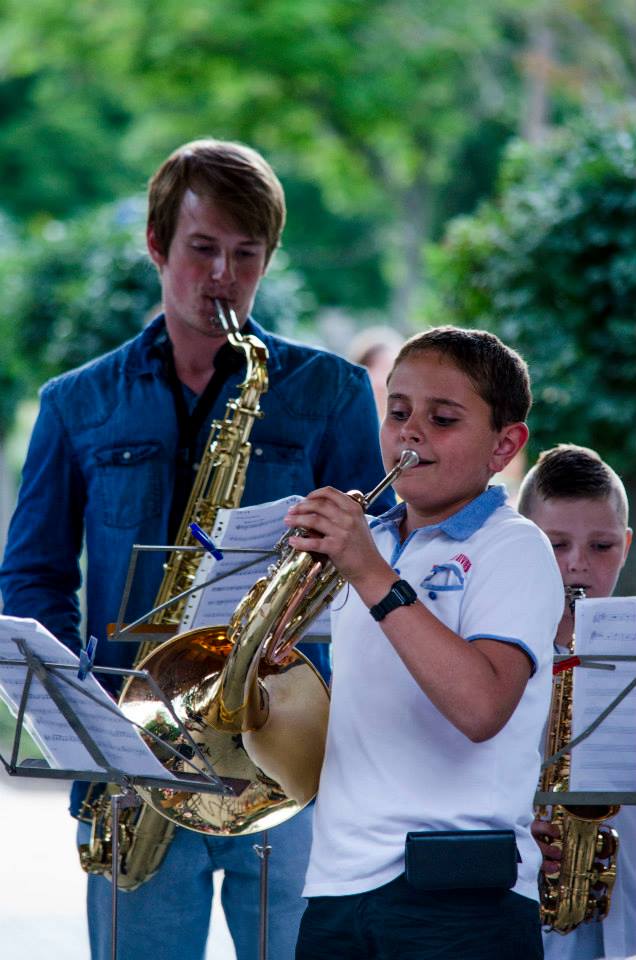 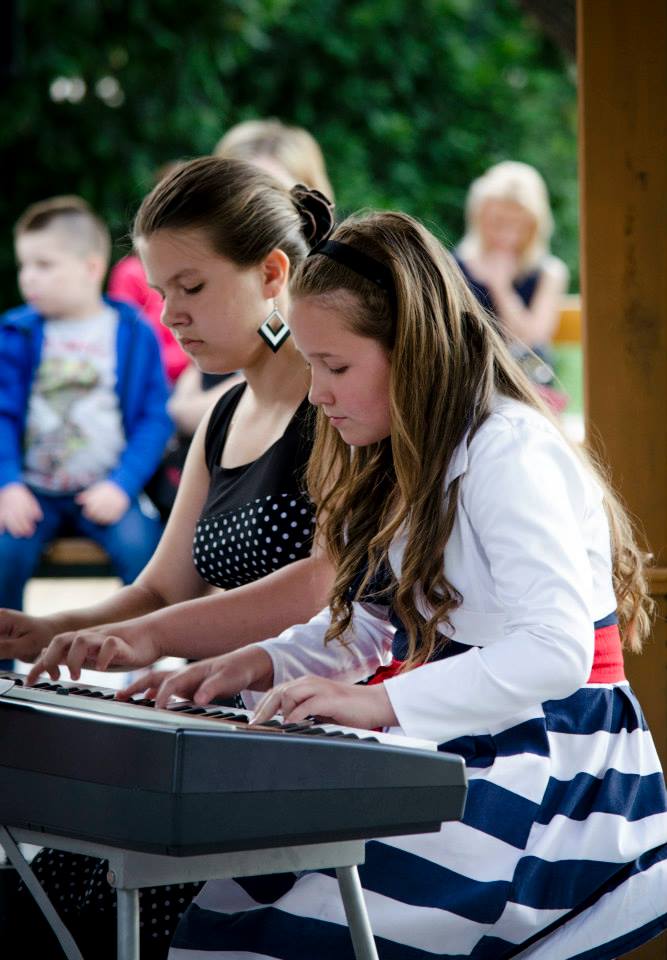 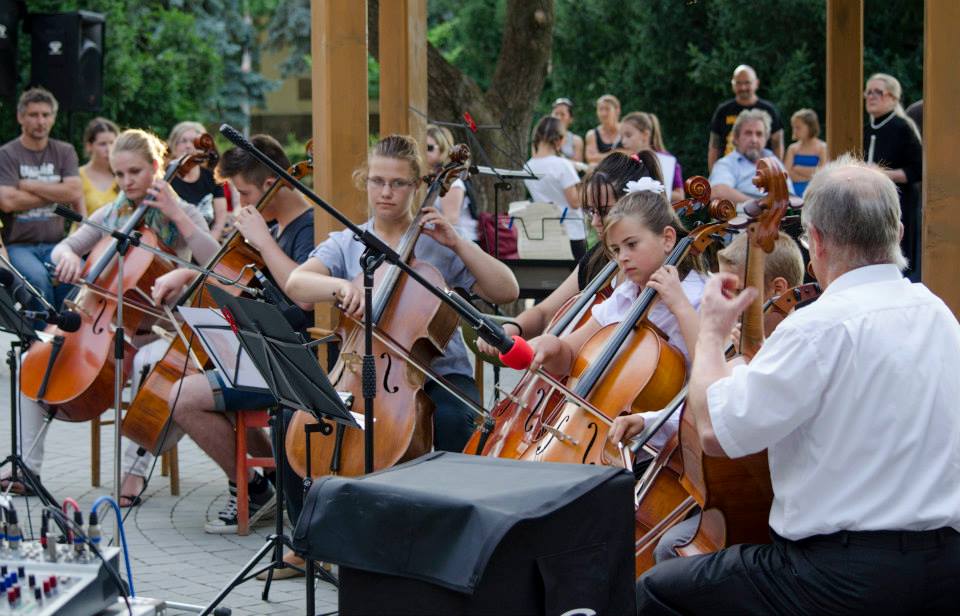 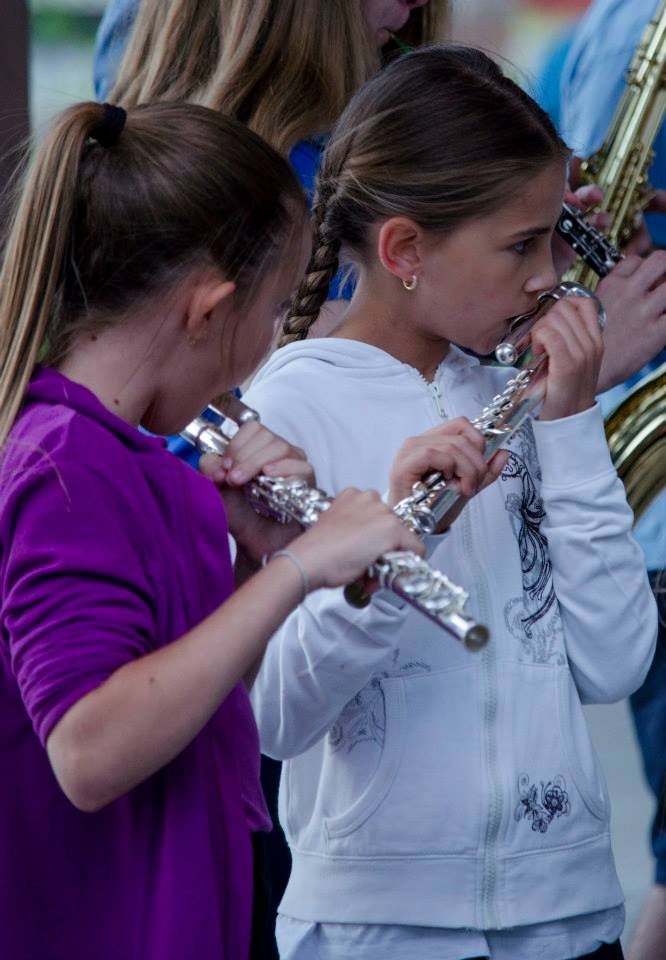 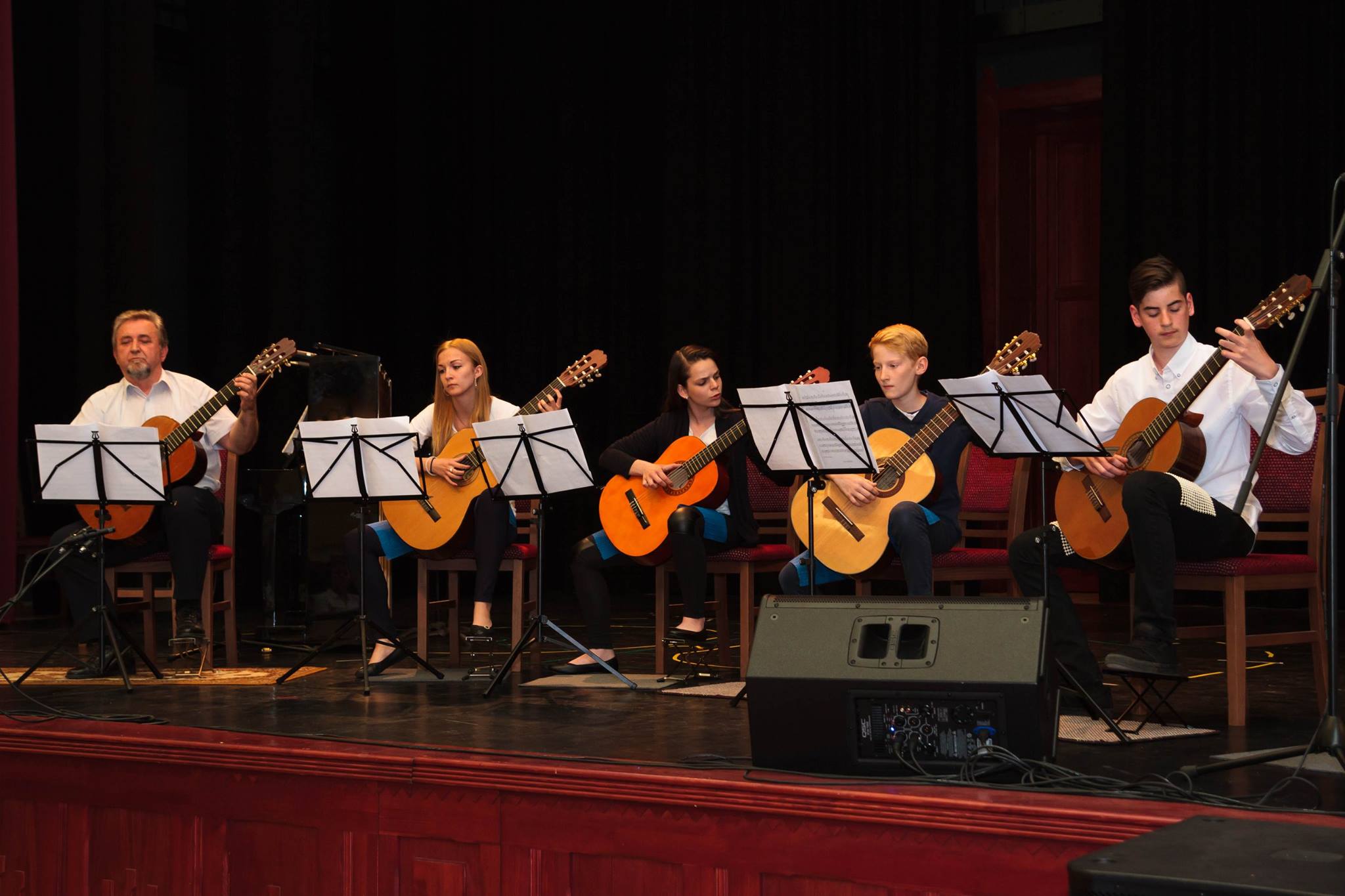 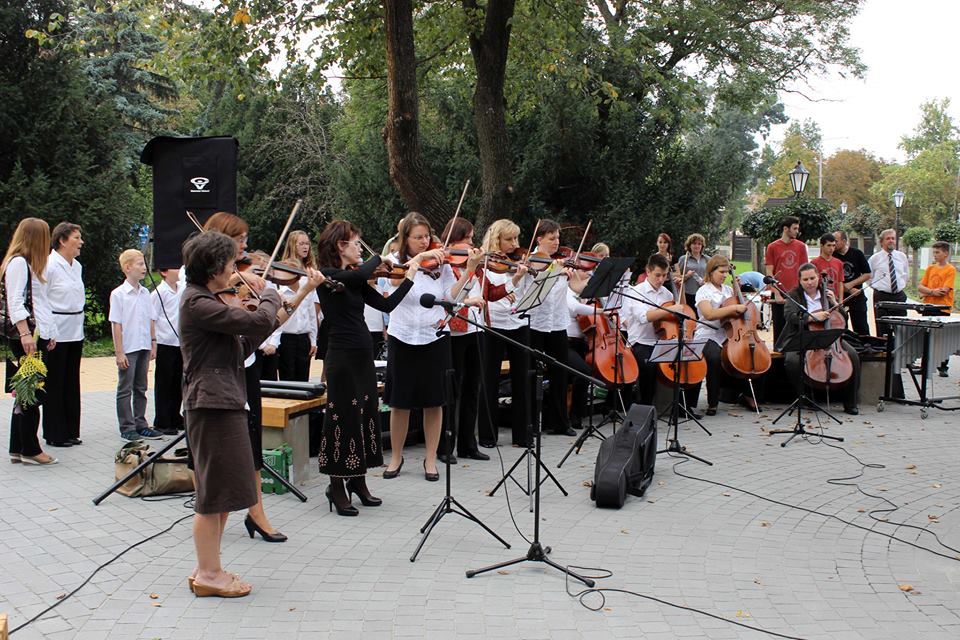 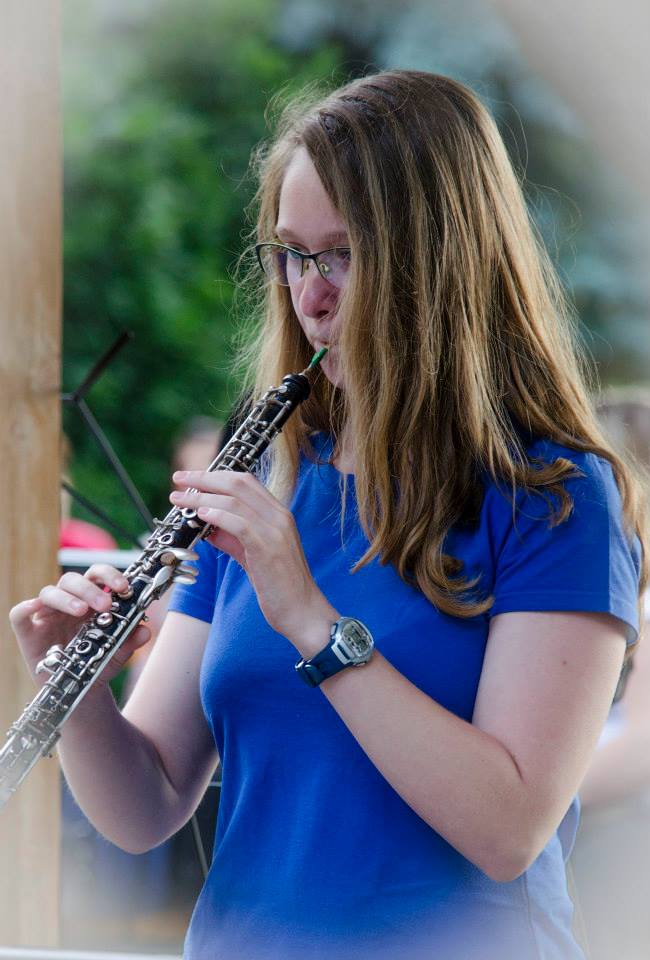 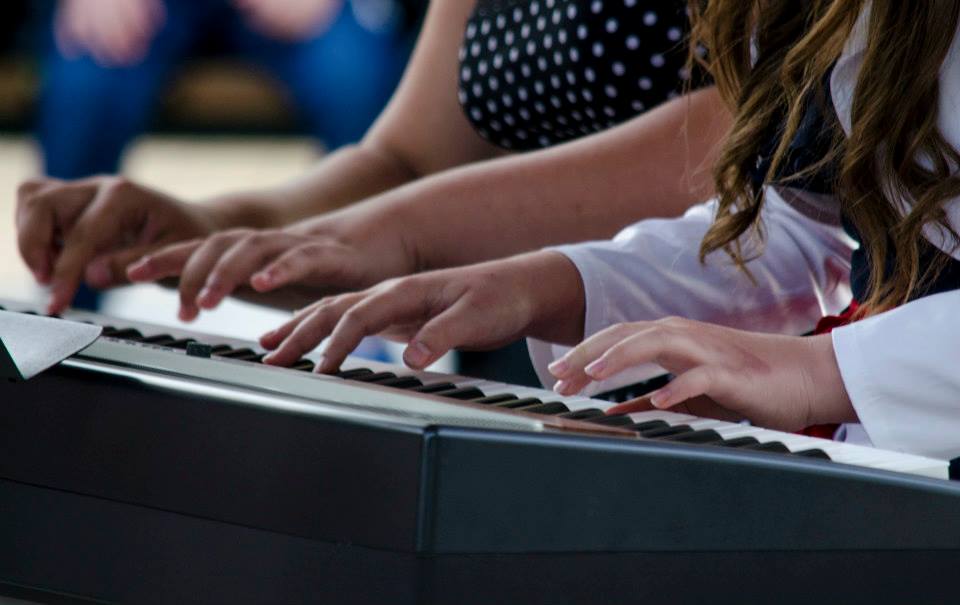 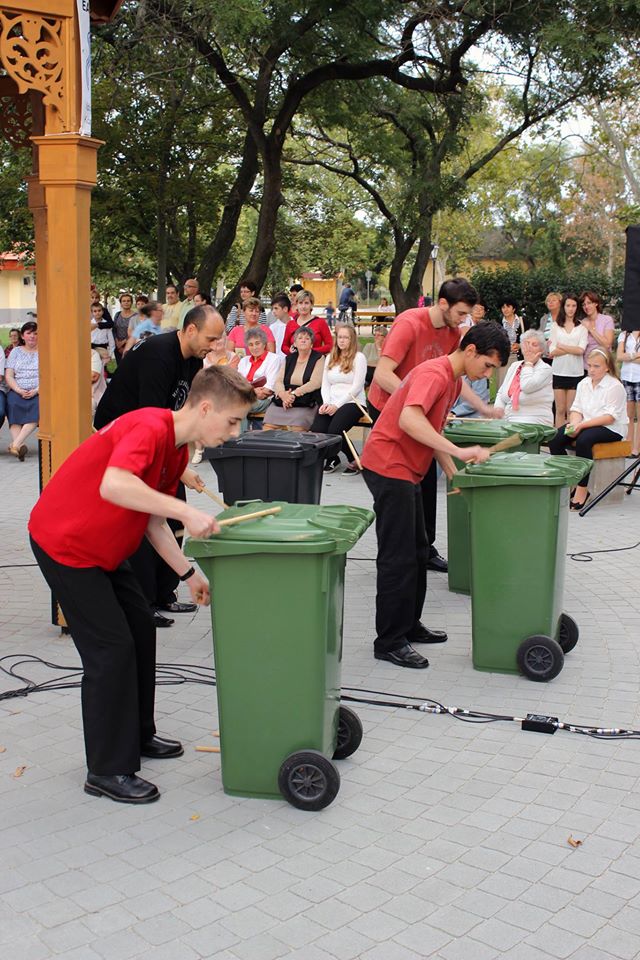 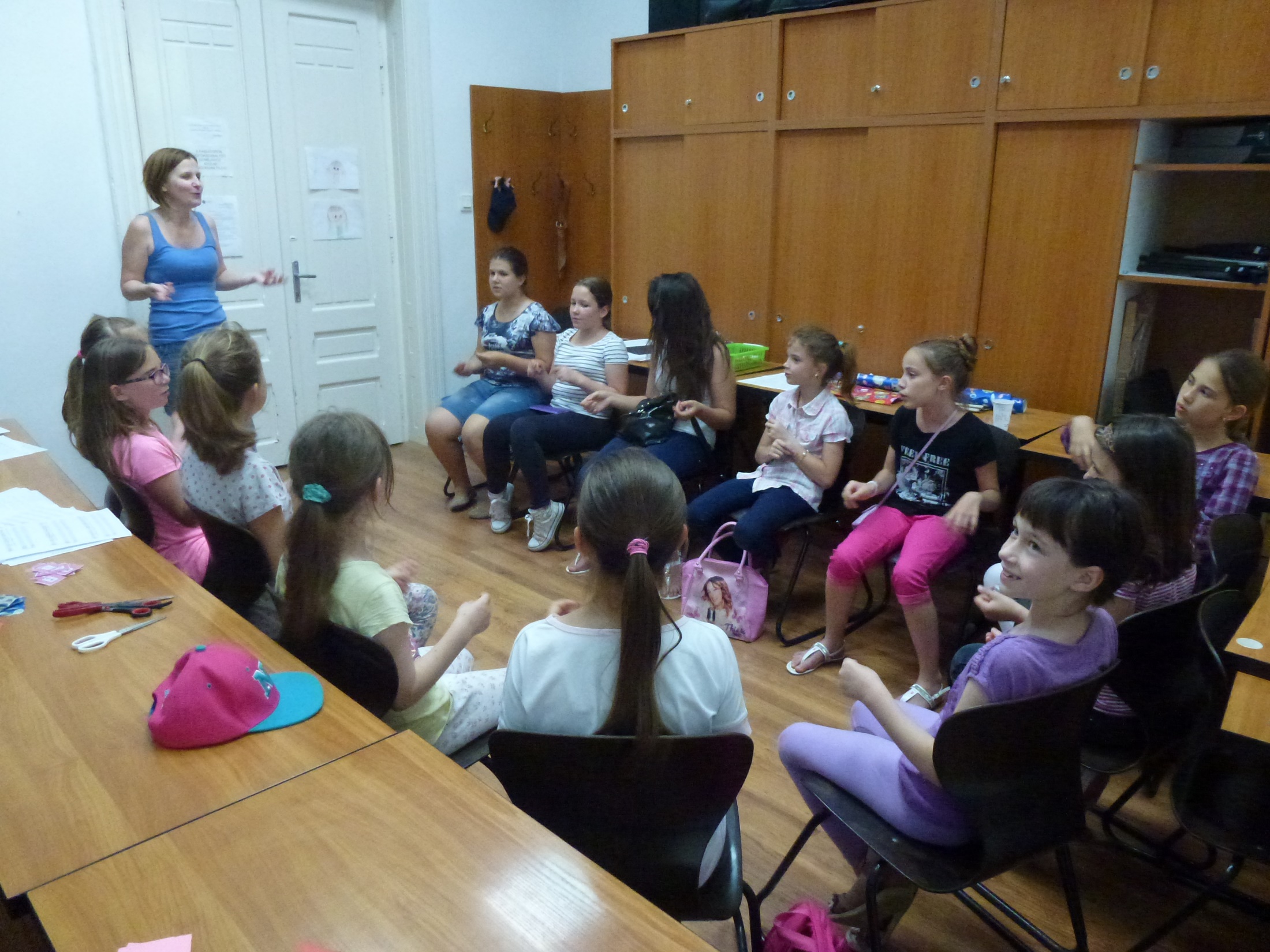 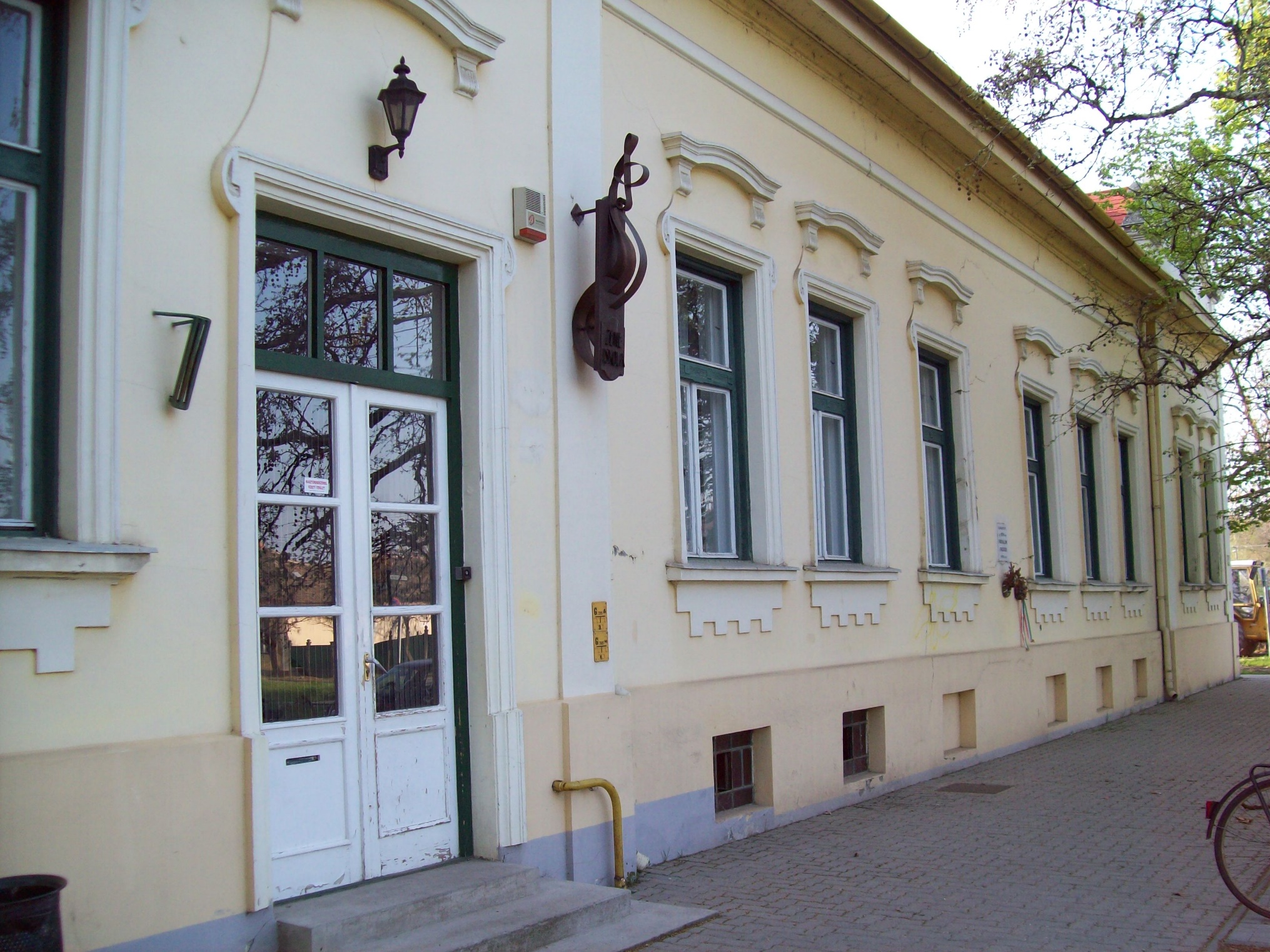 Papi Lajos Alkotóház
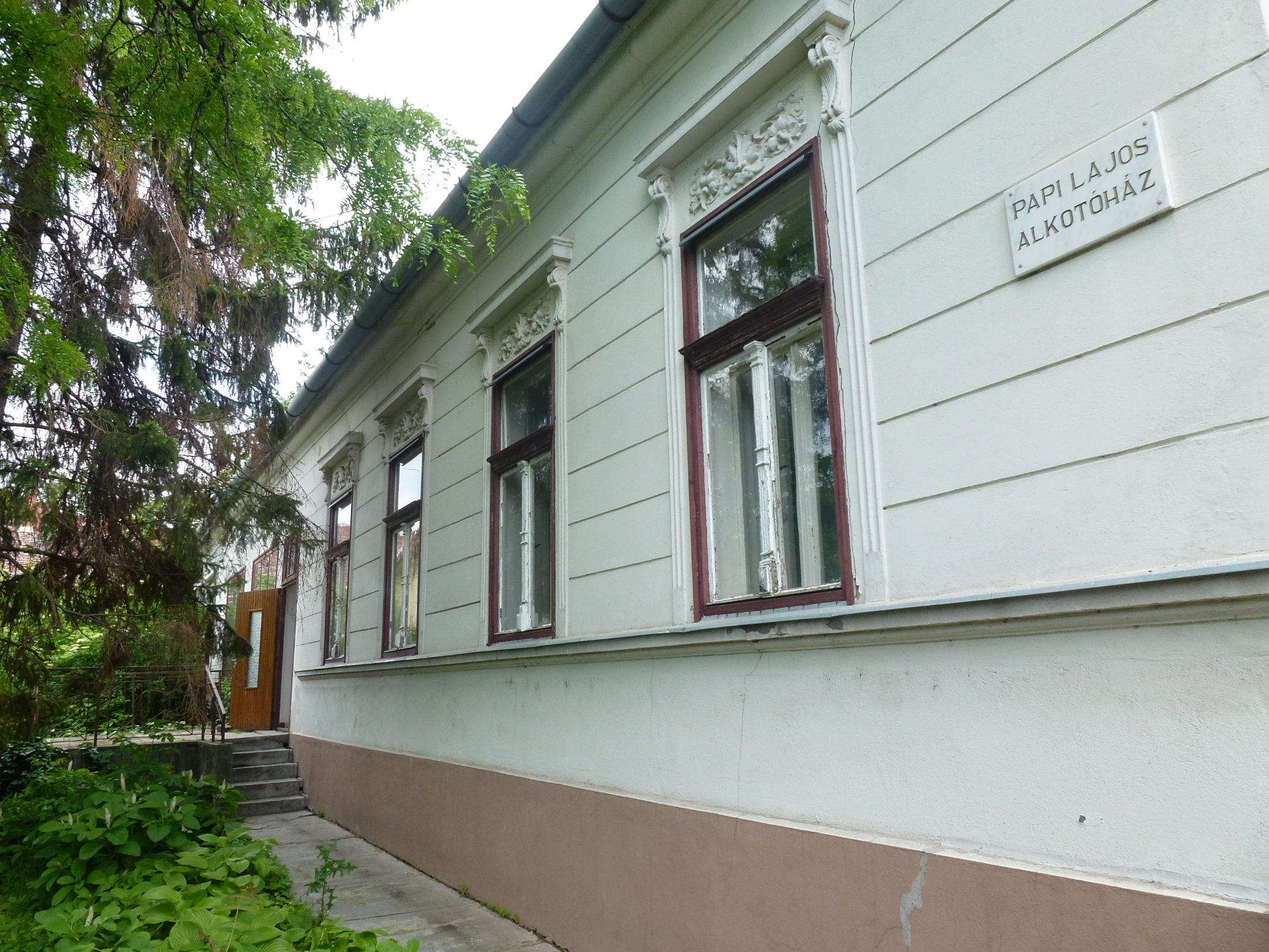 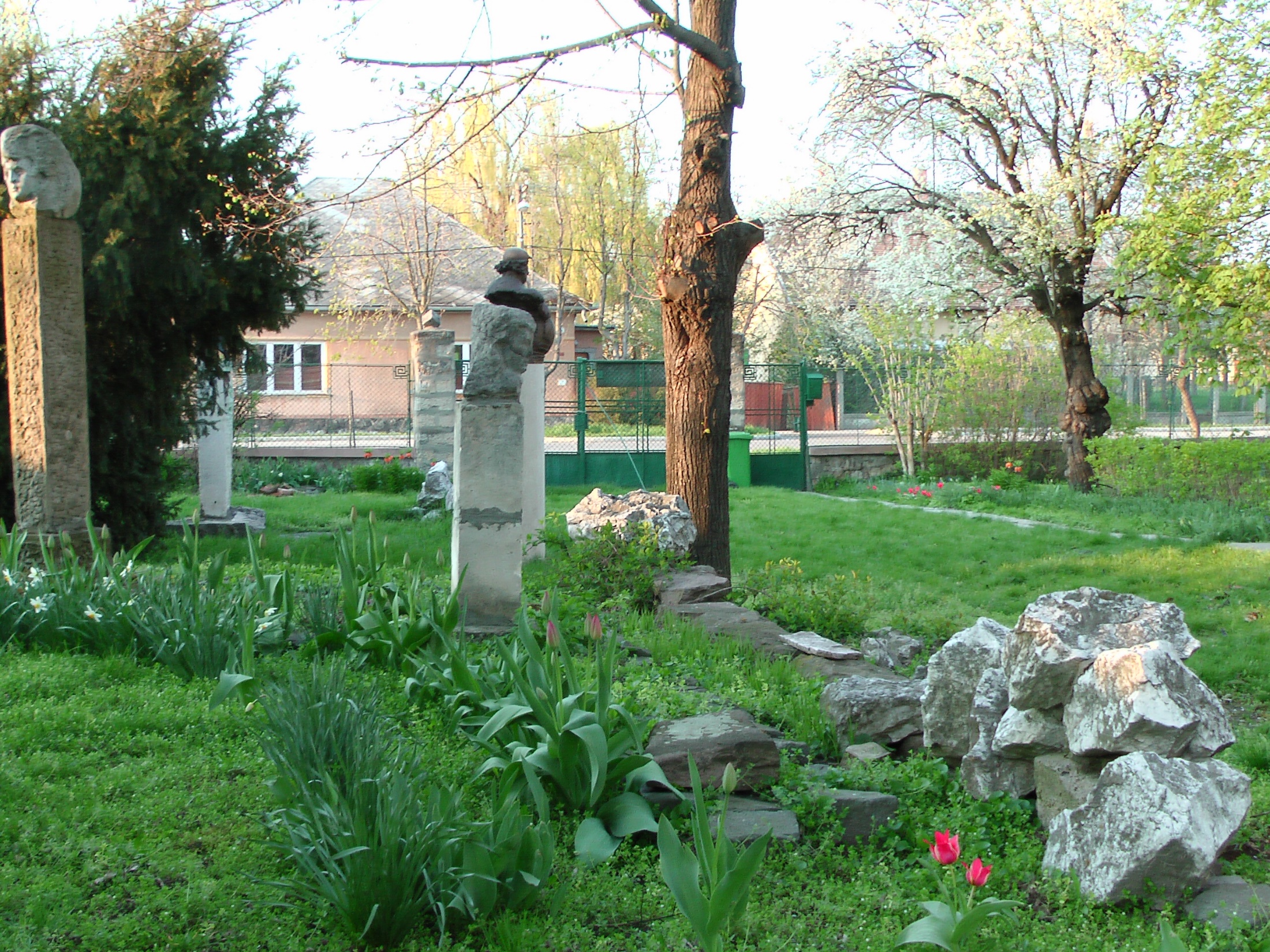 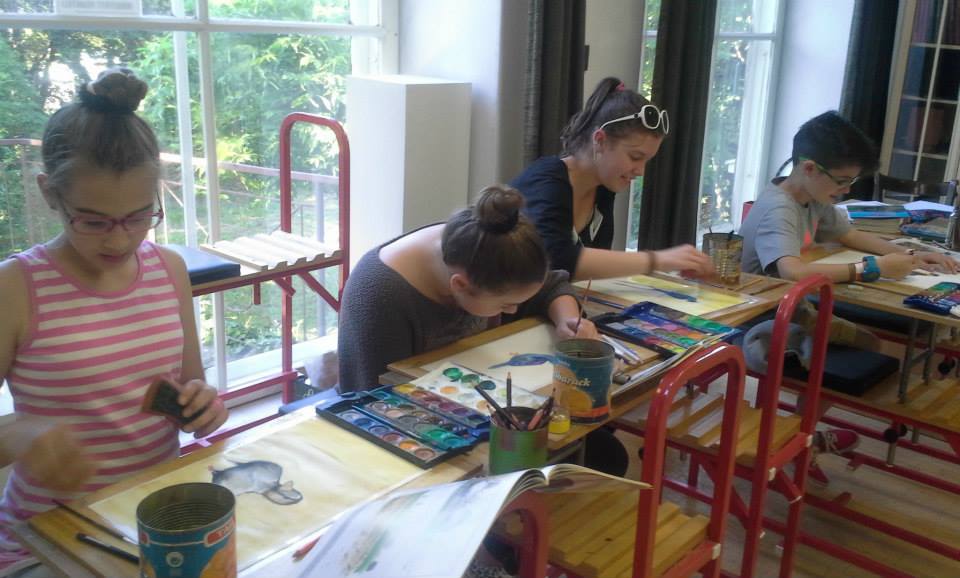 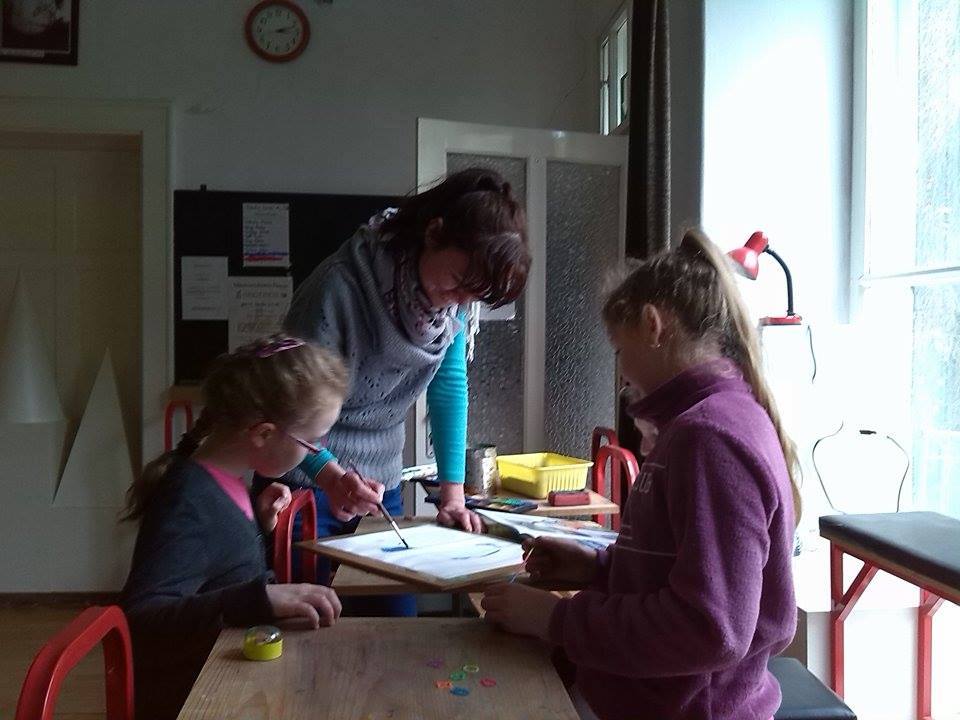 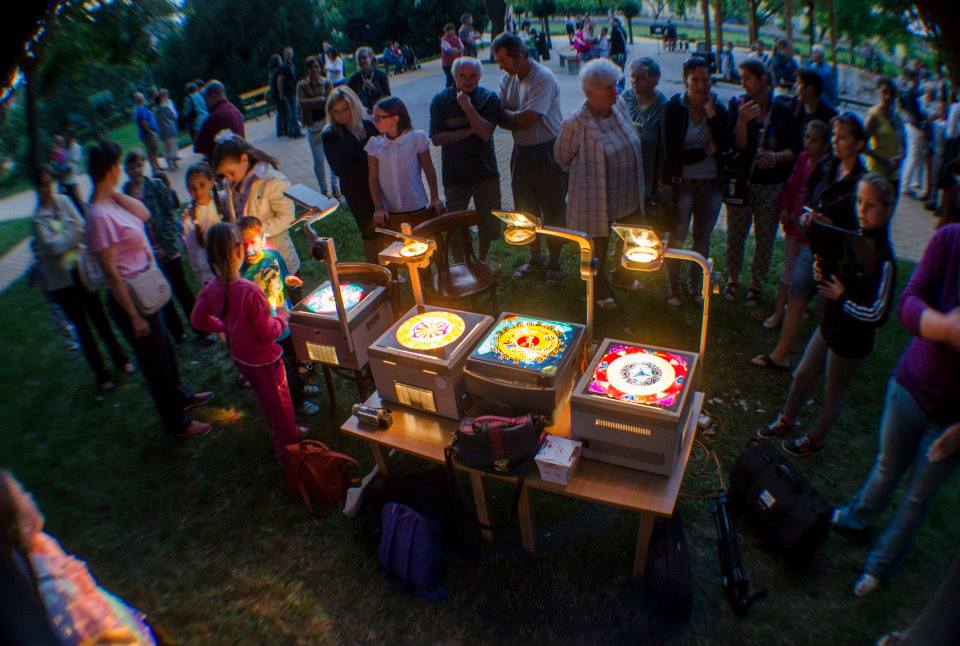 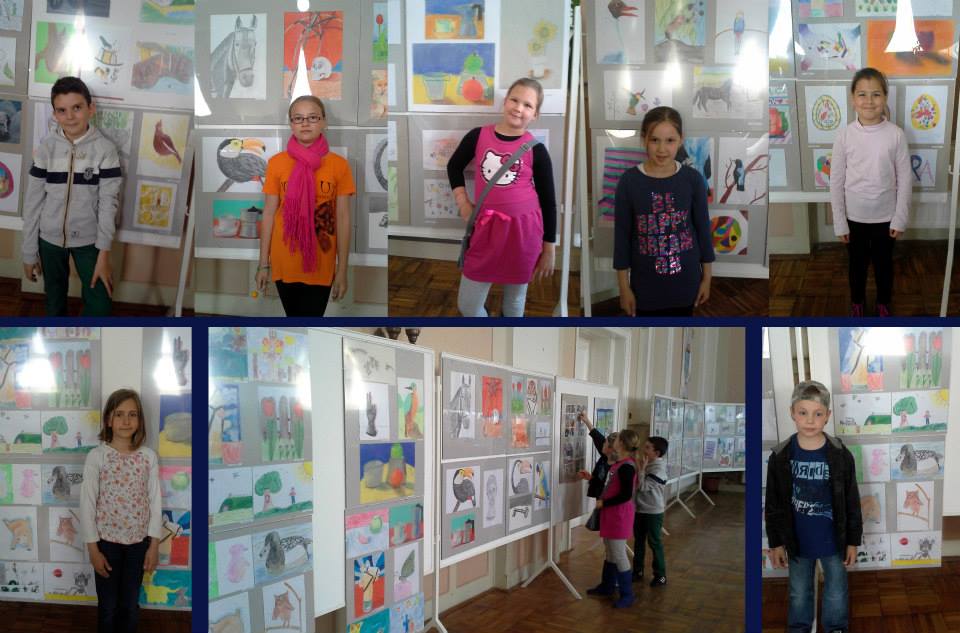 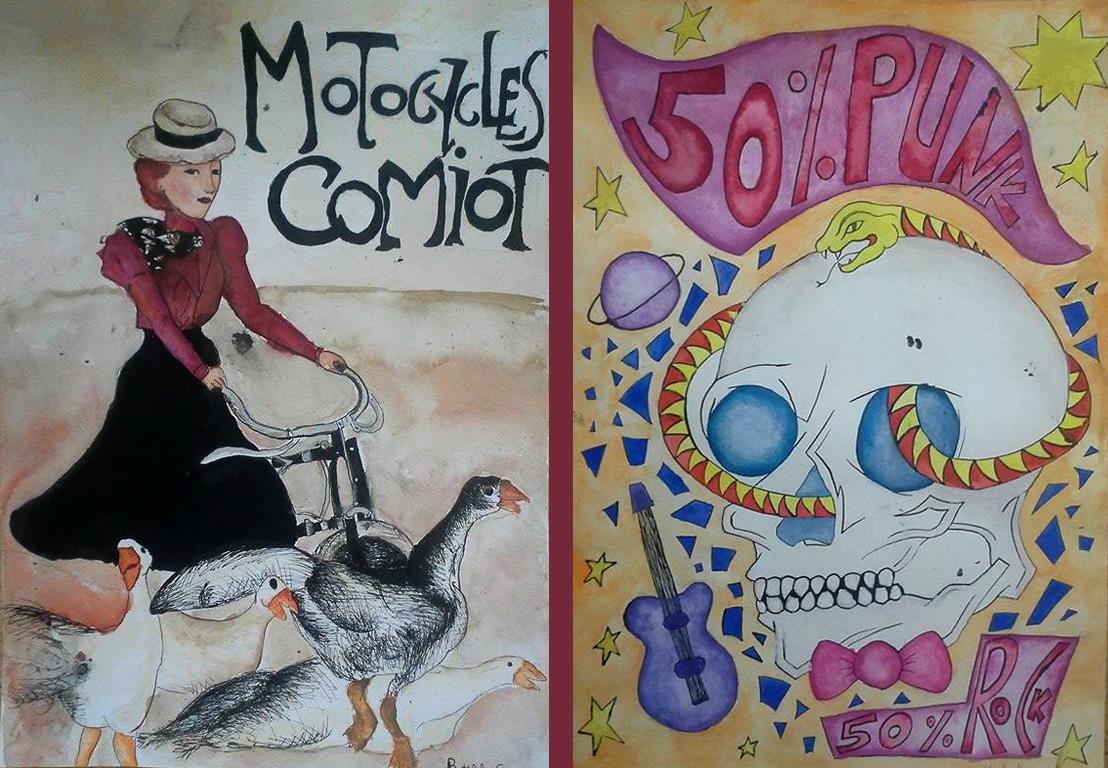 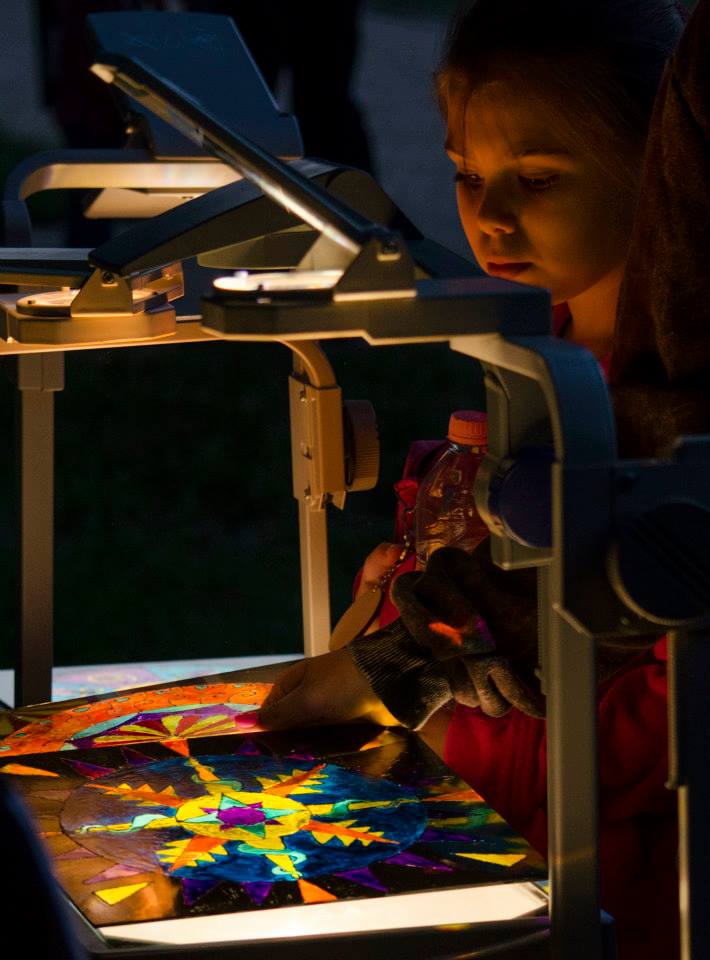 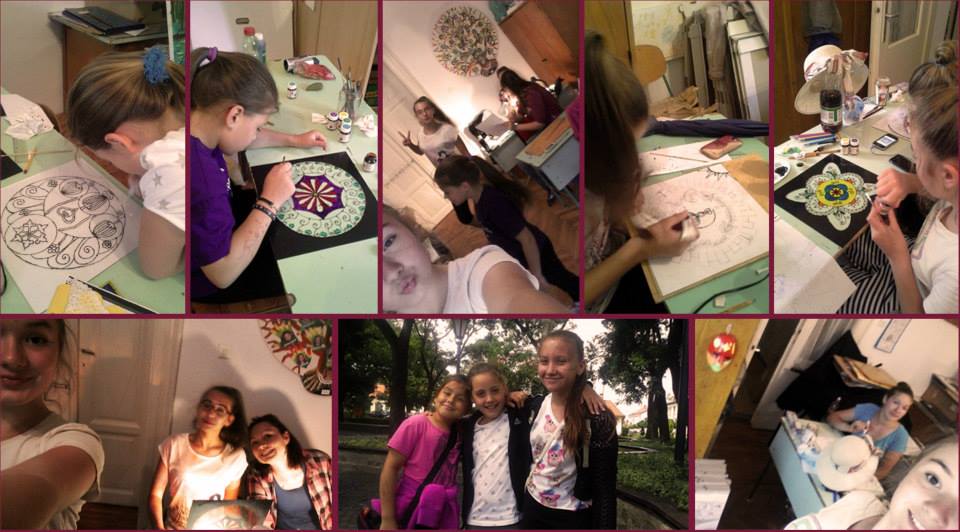 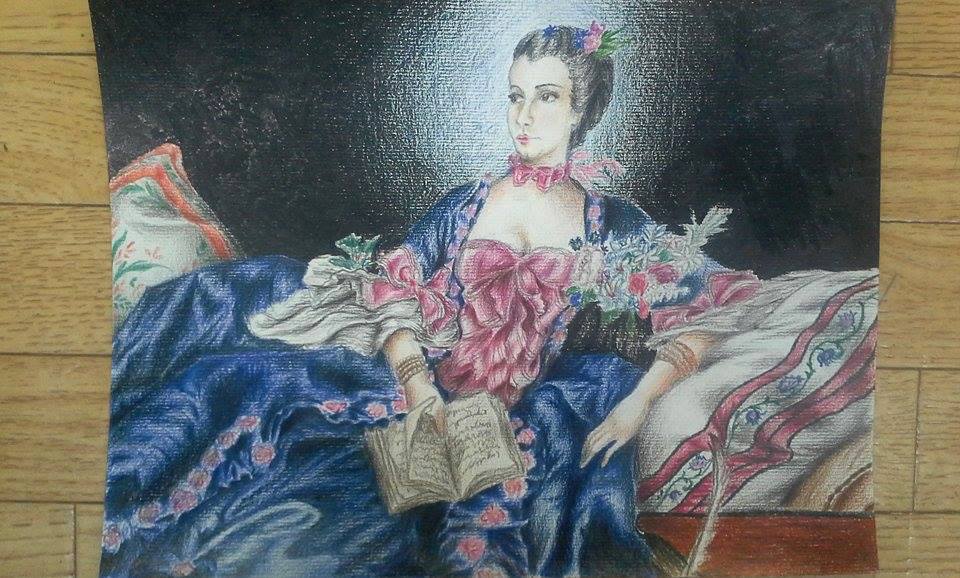 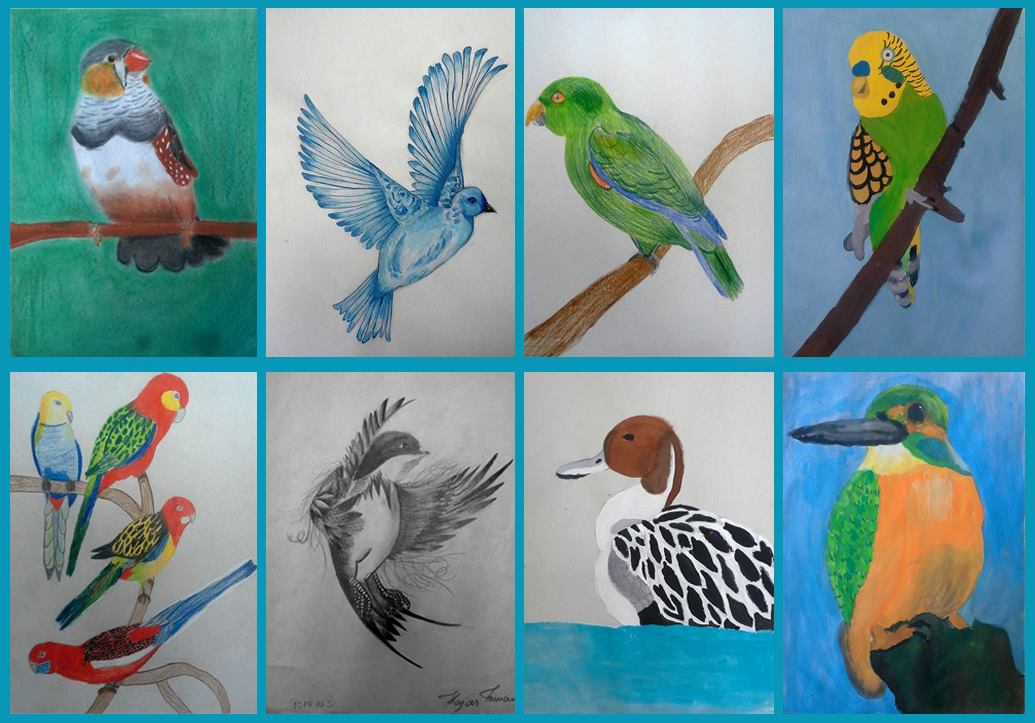 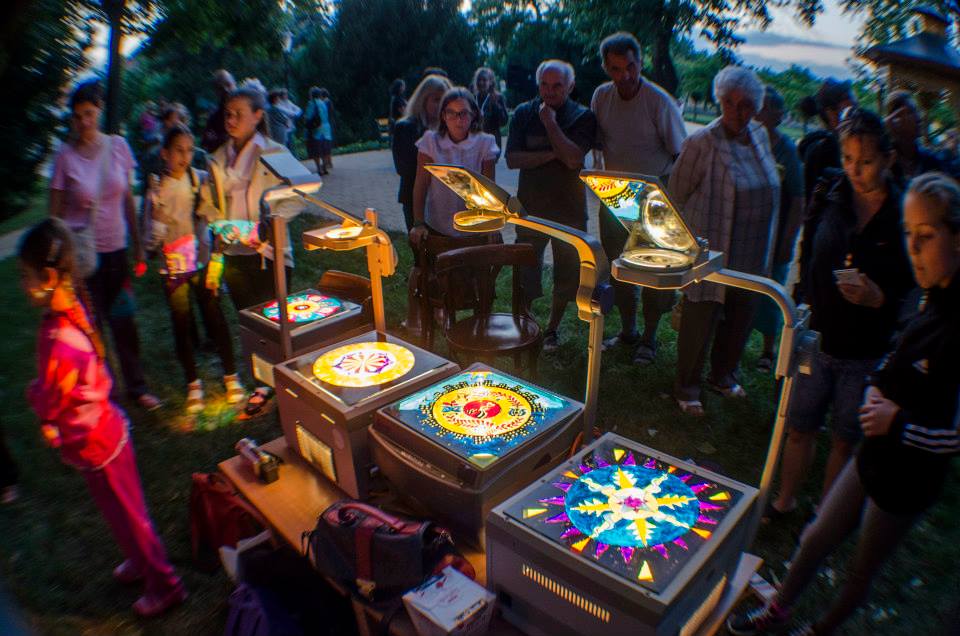 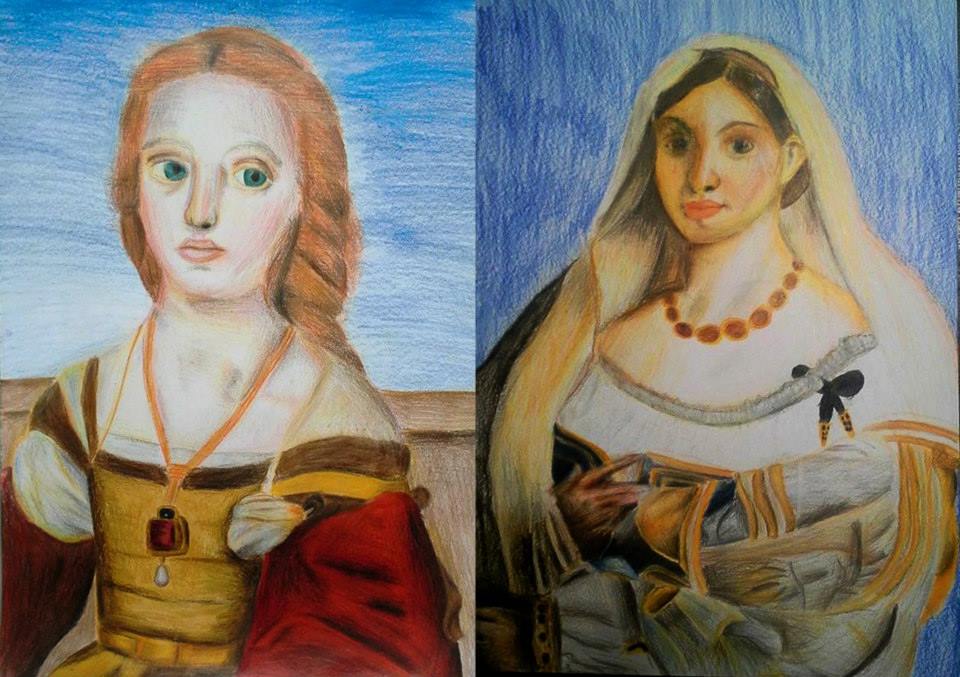 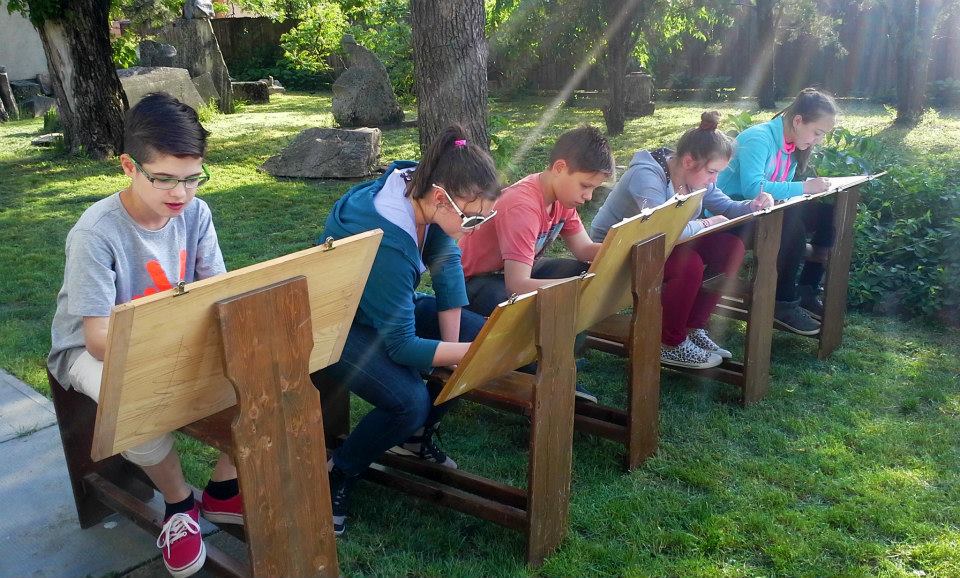 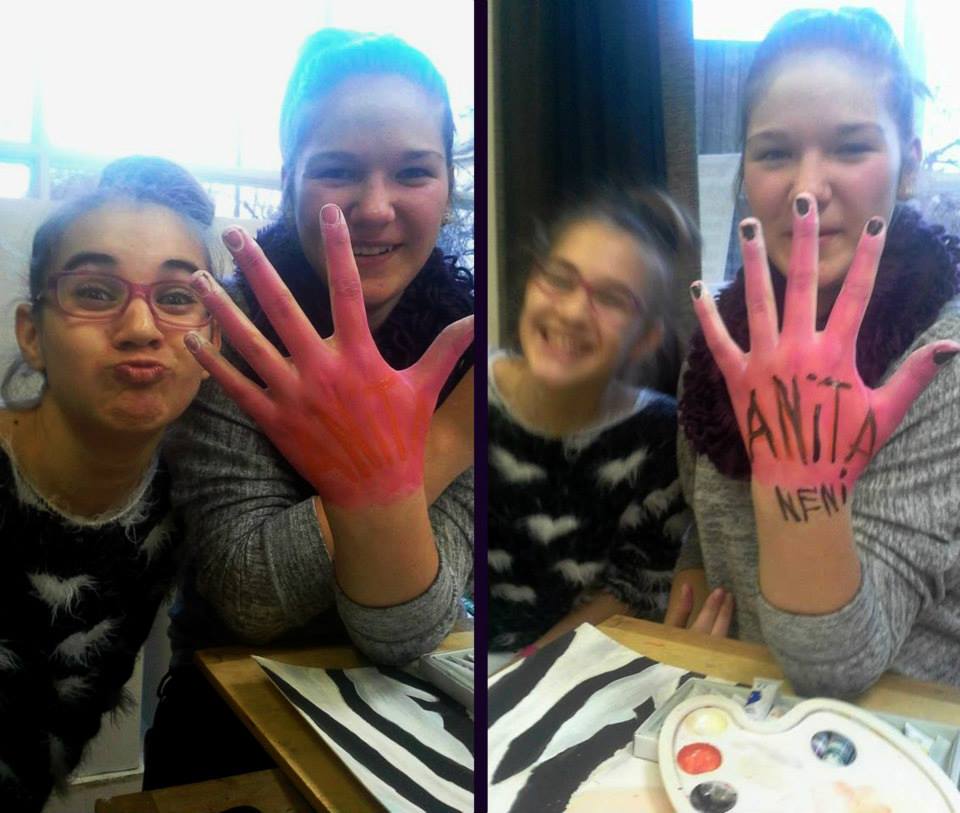 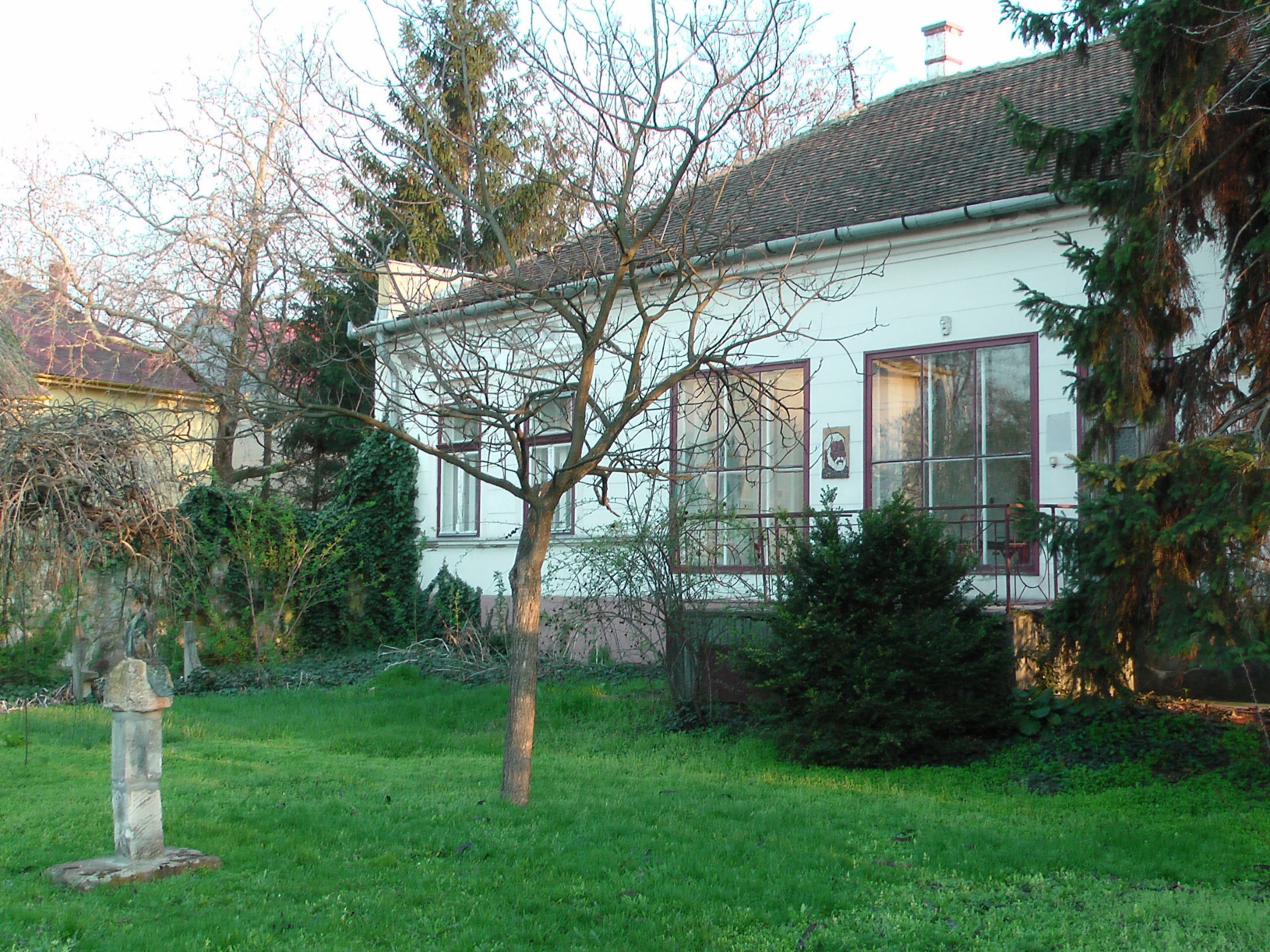 Nagykun Klub
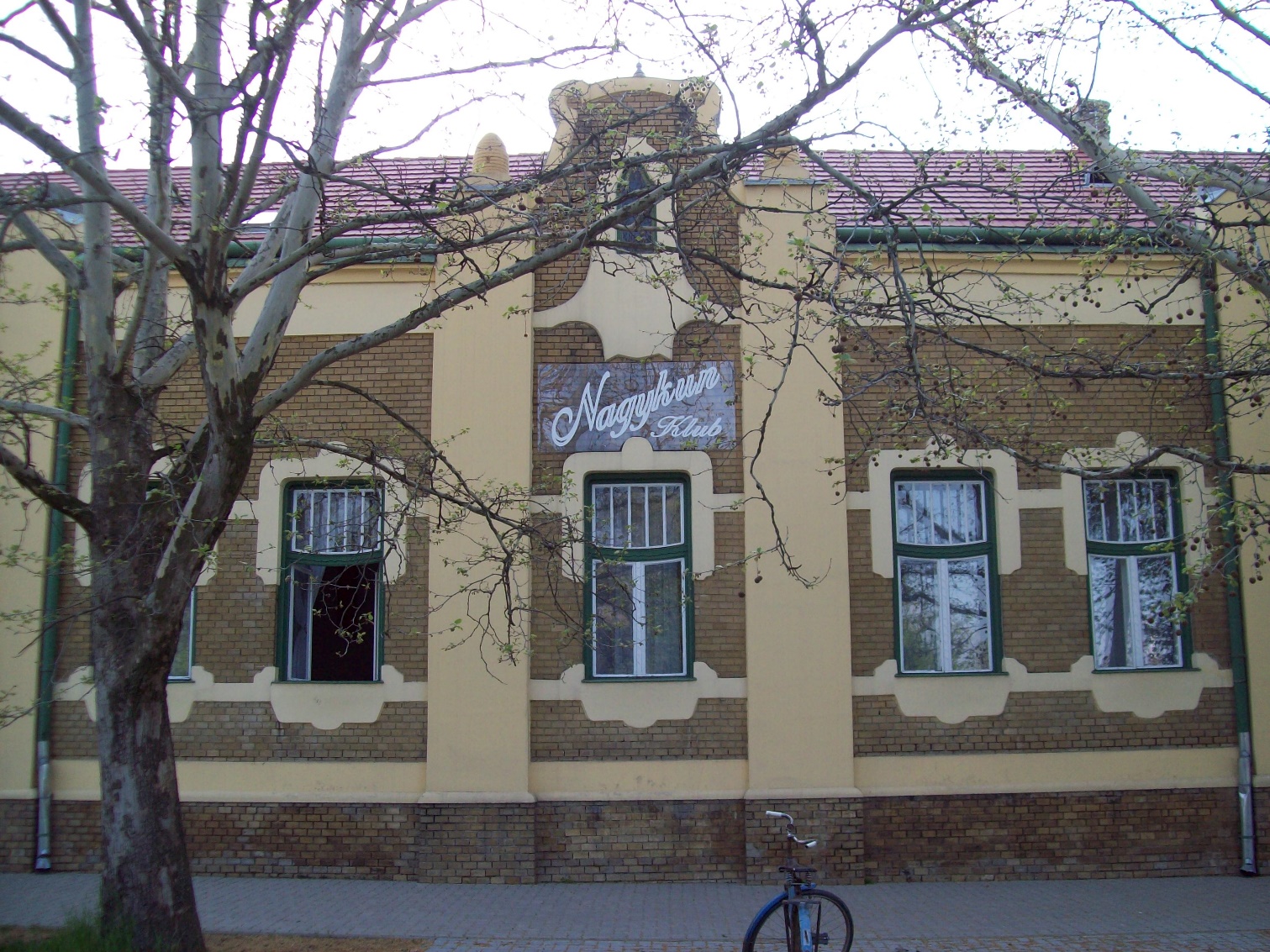 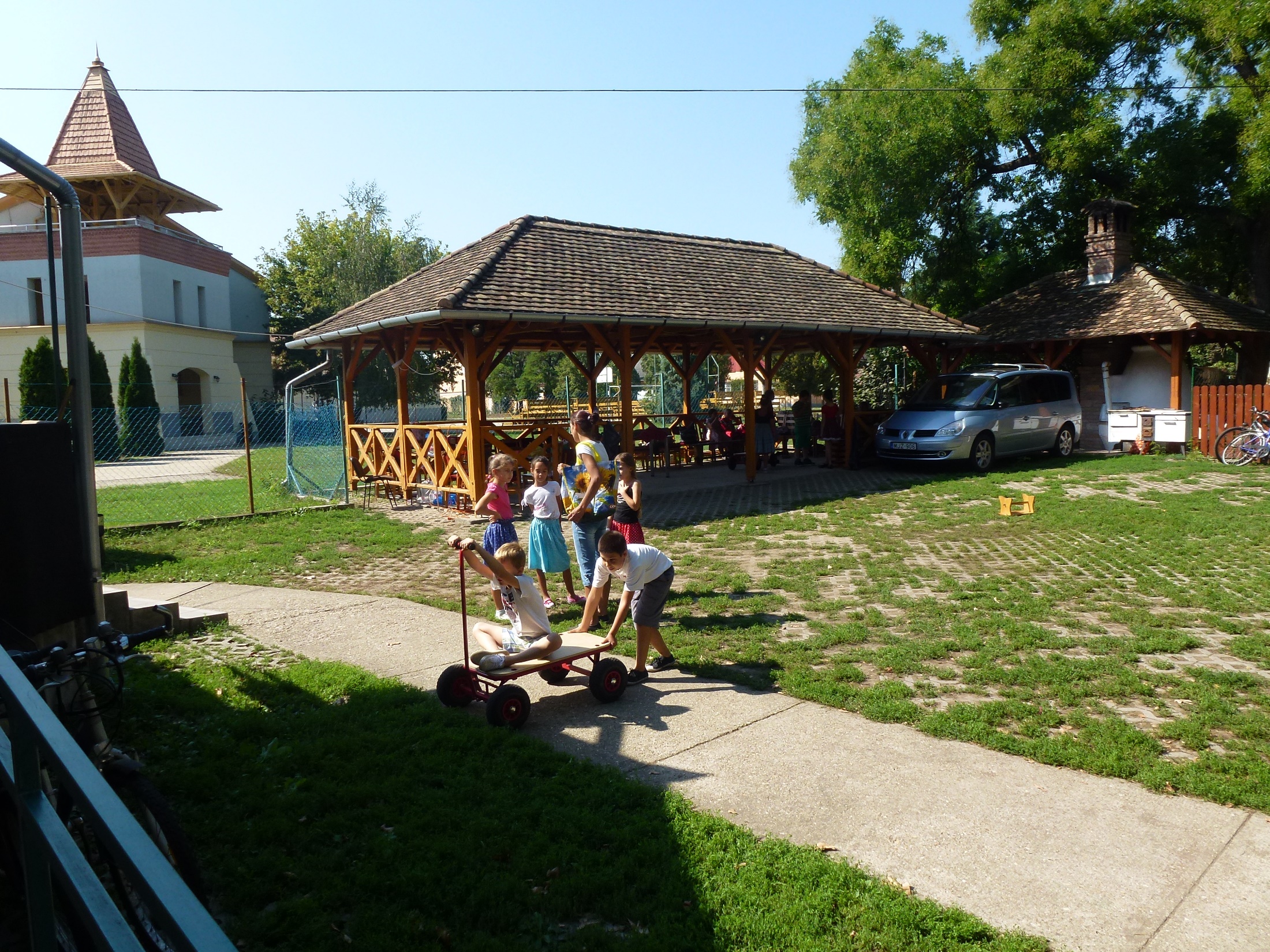 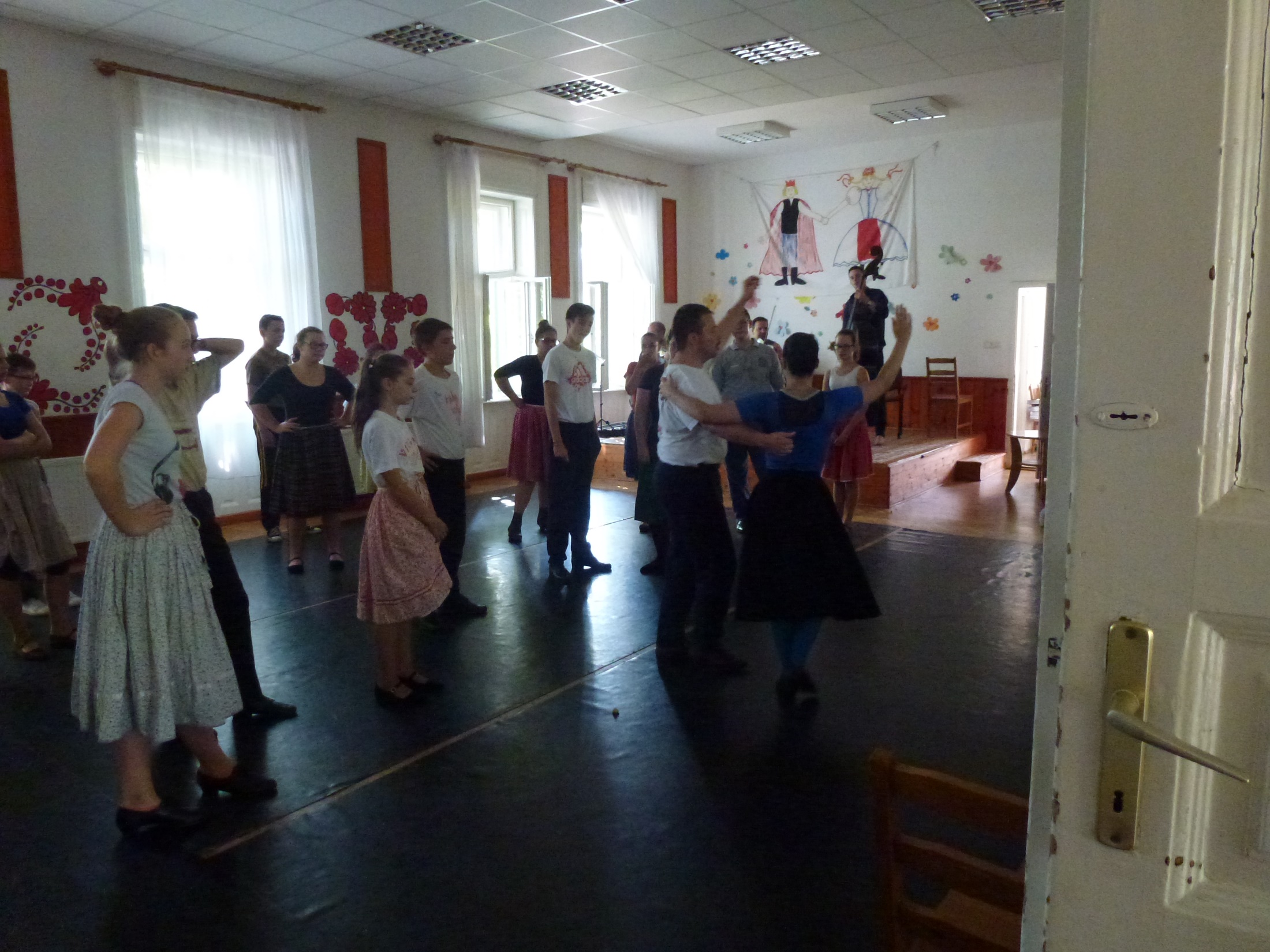 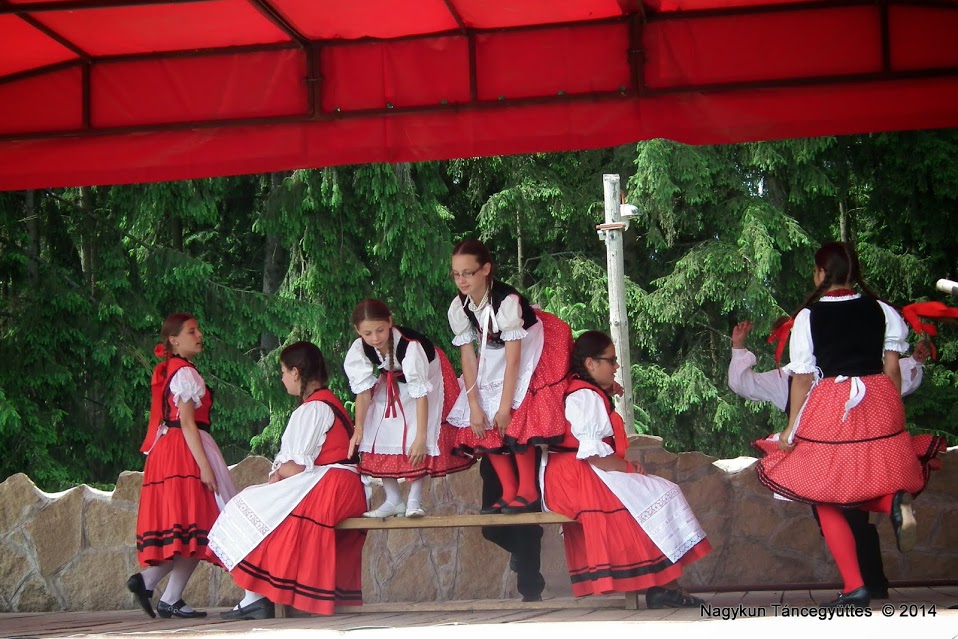 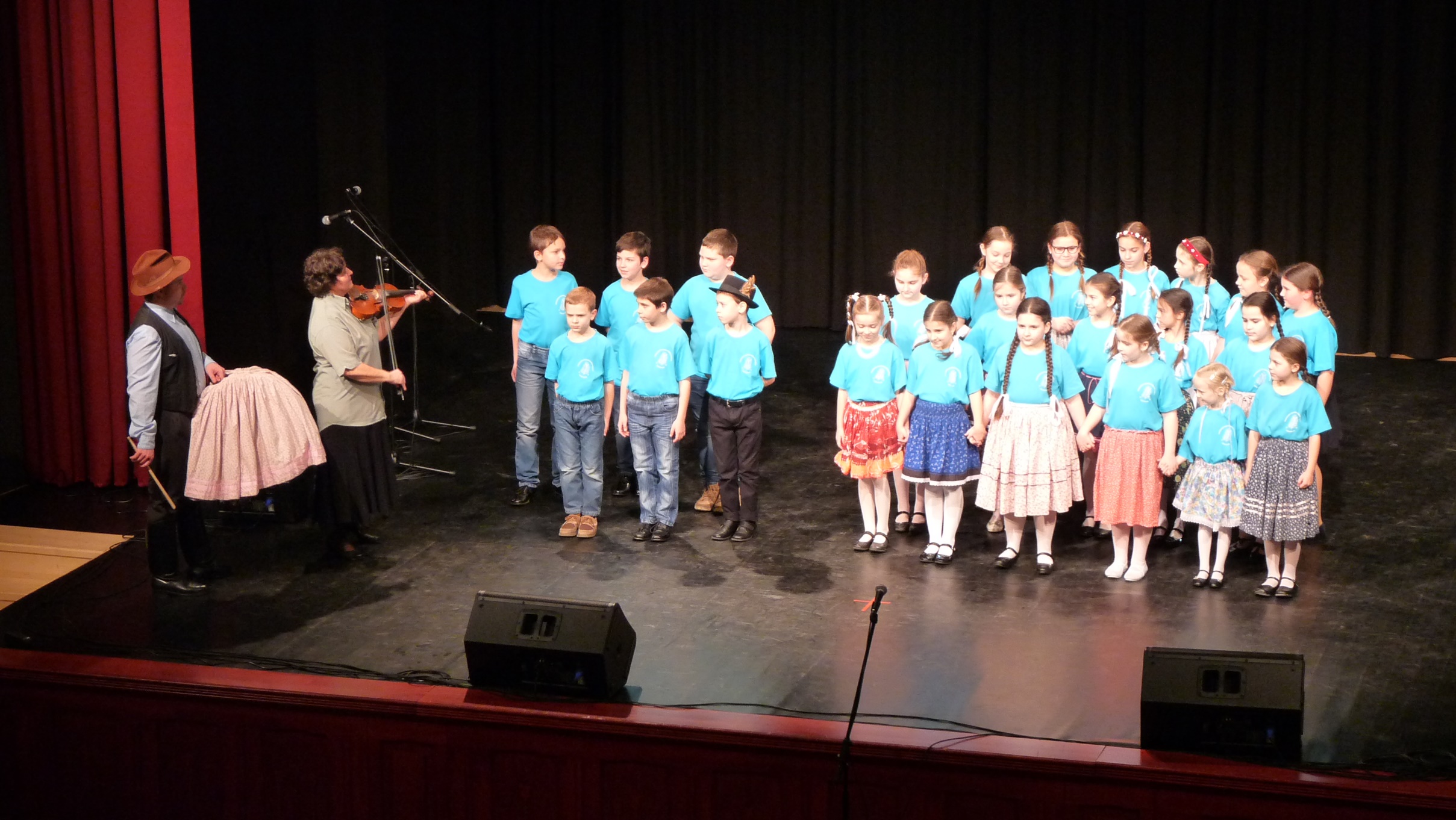 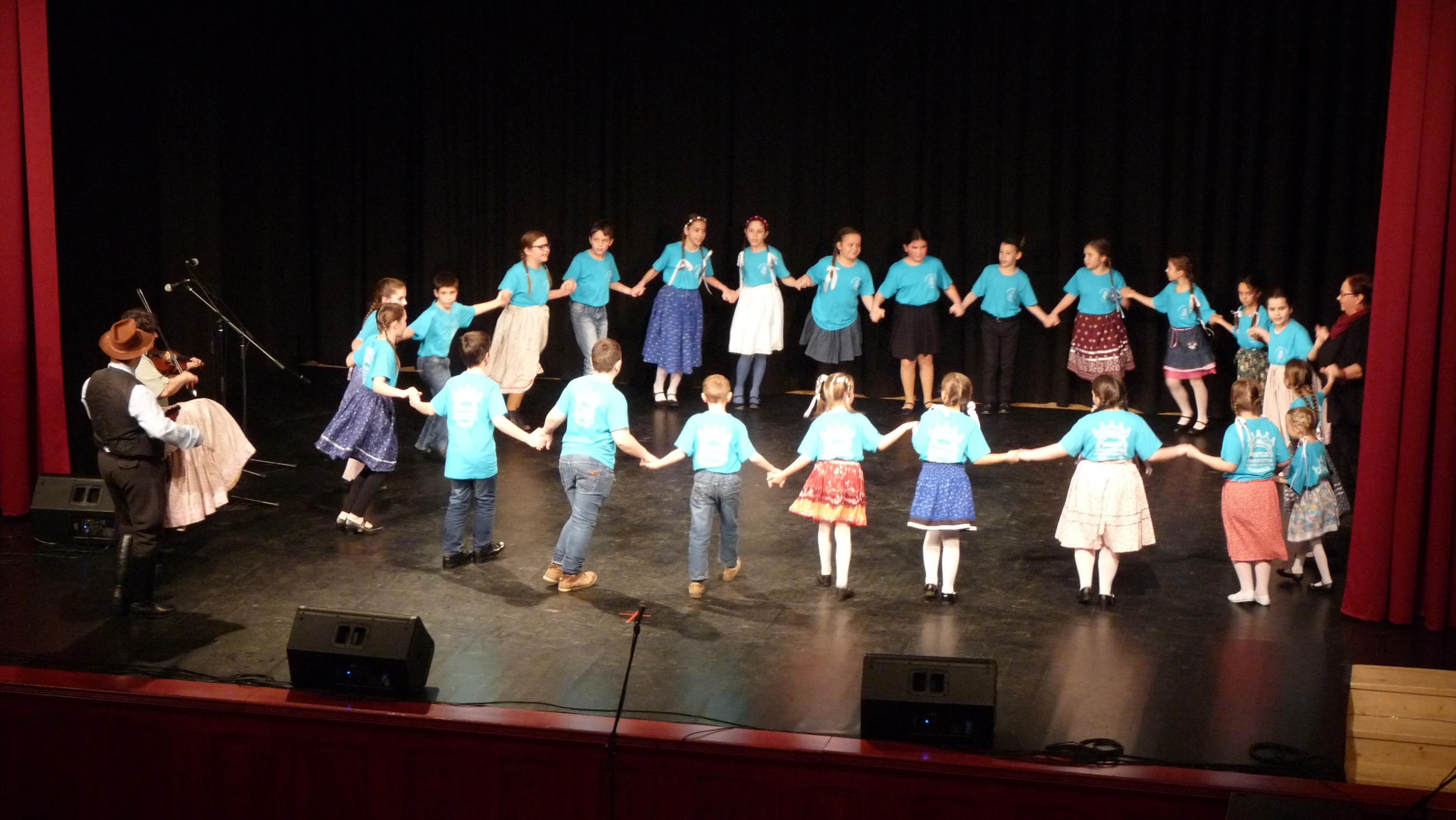 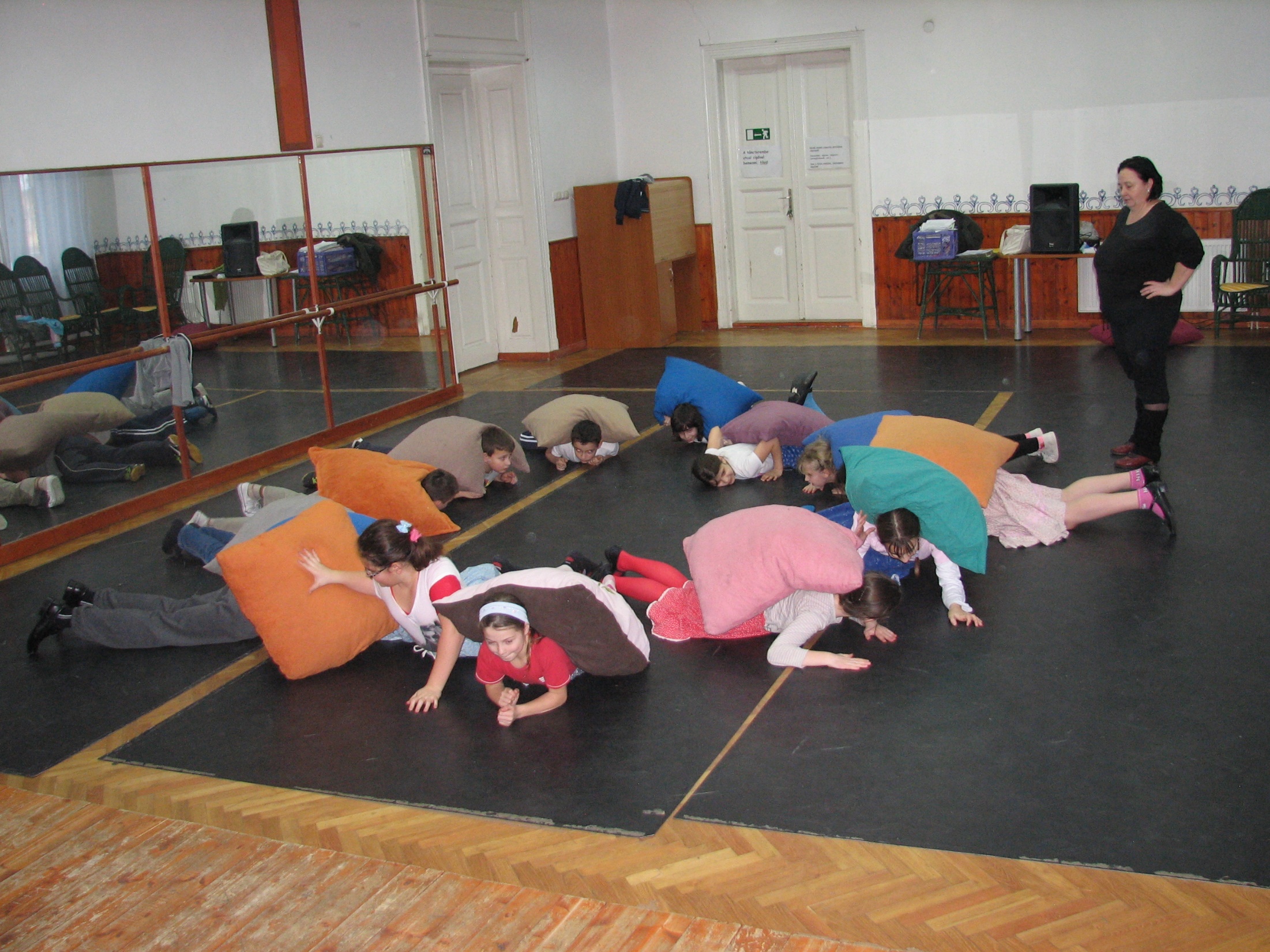 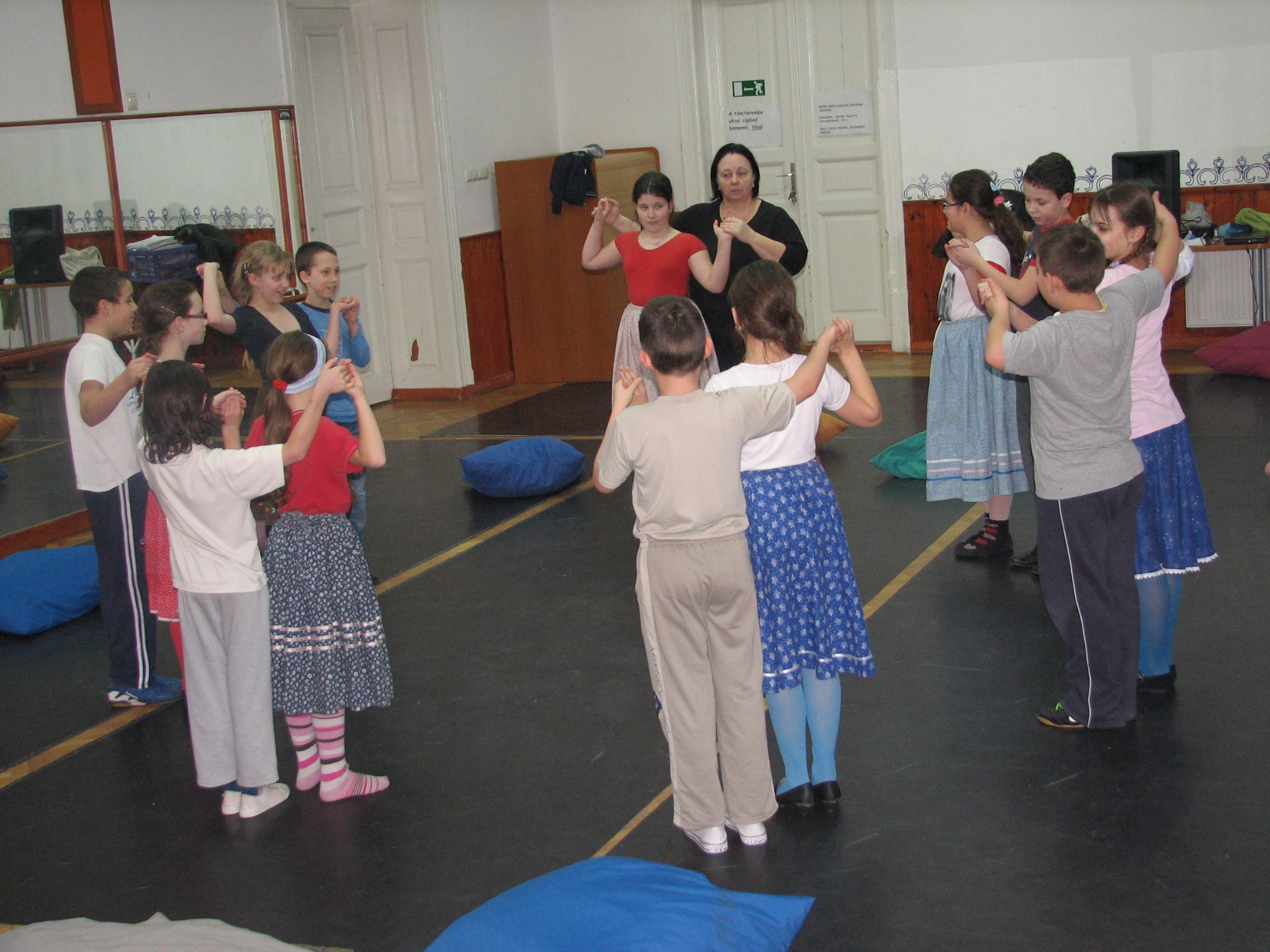 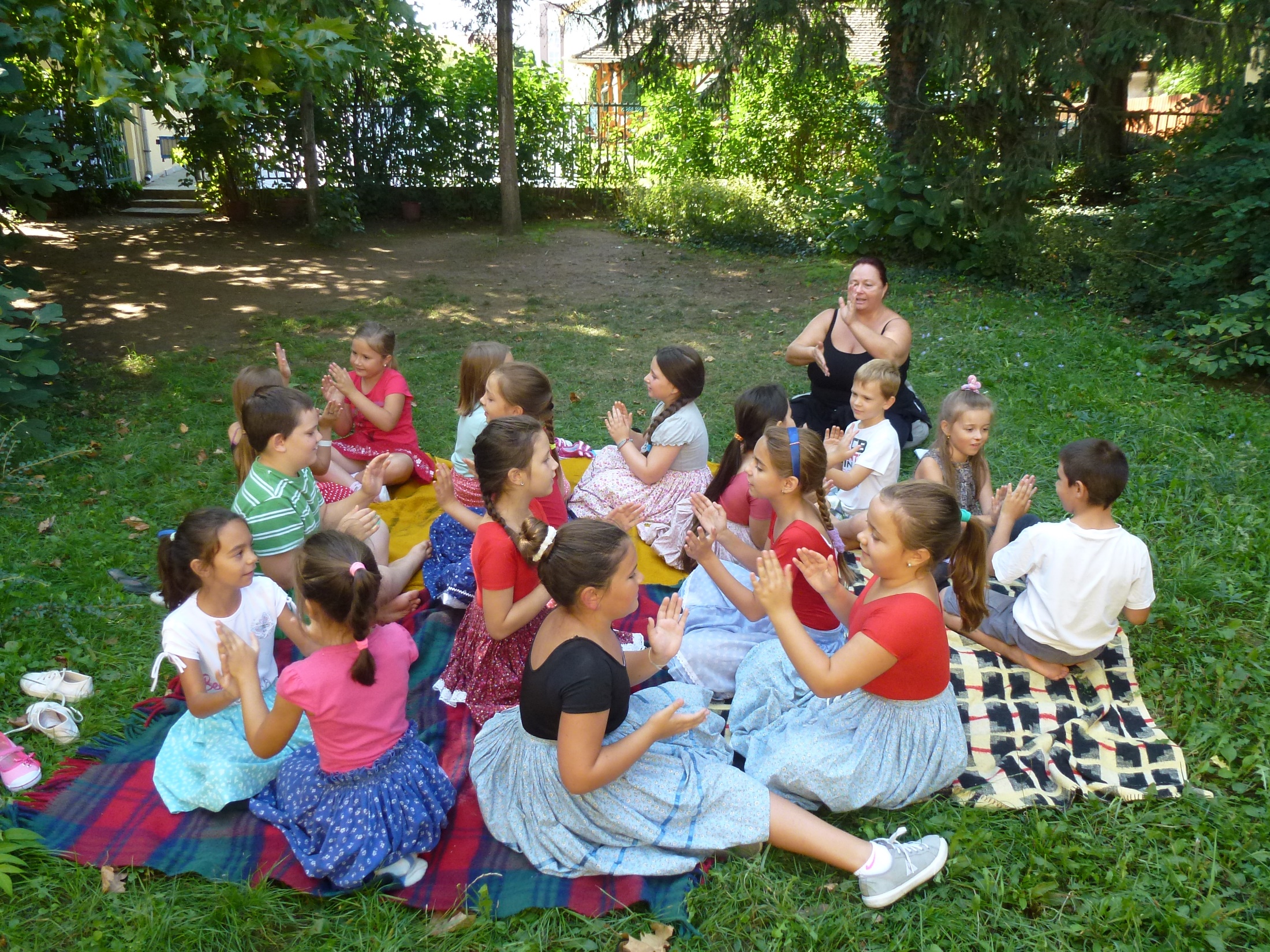 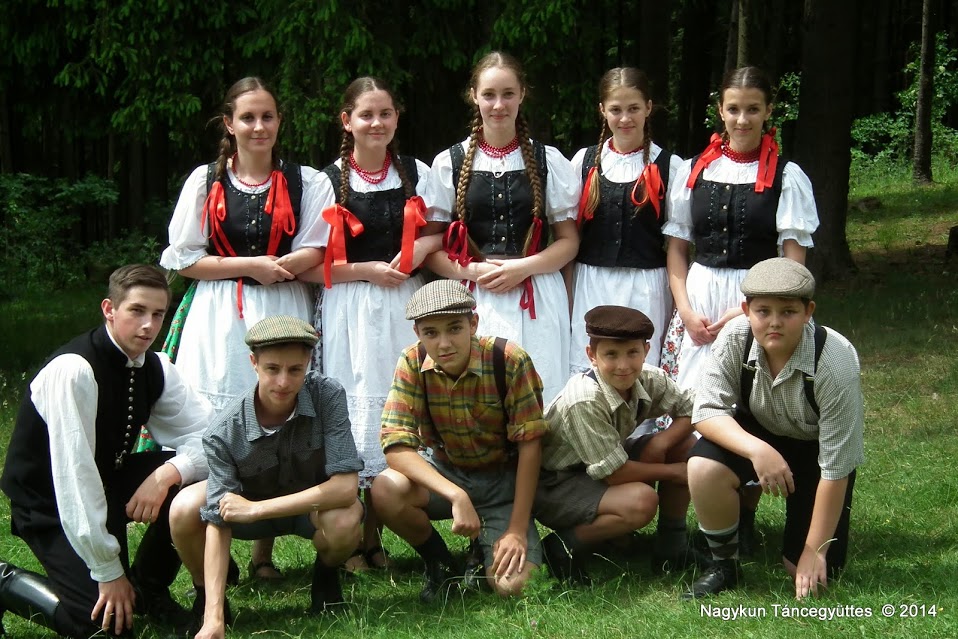 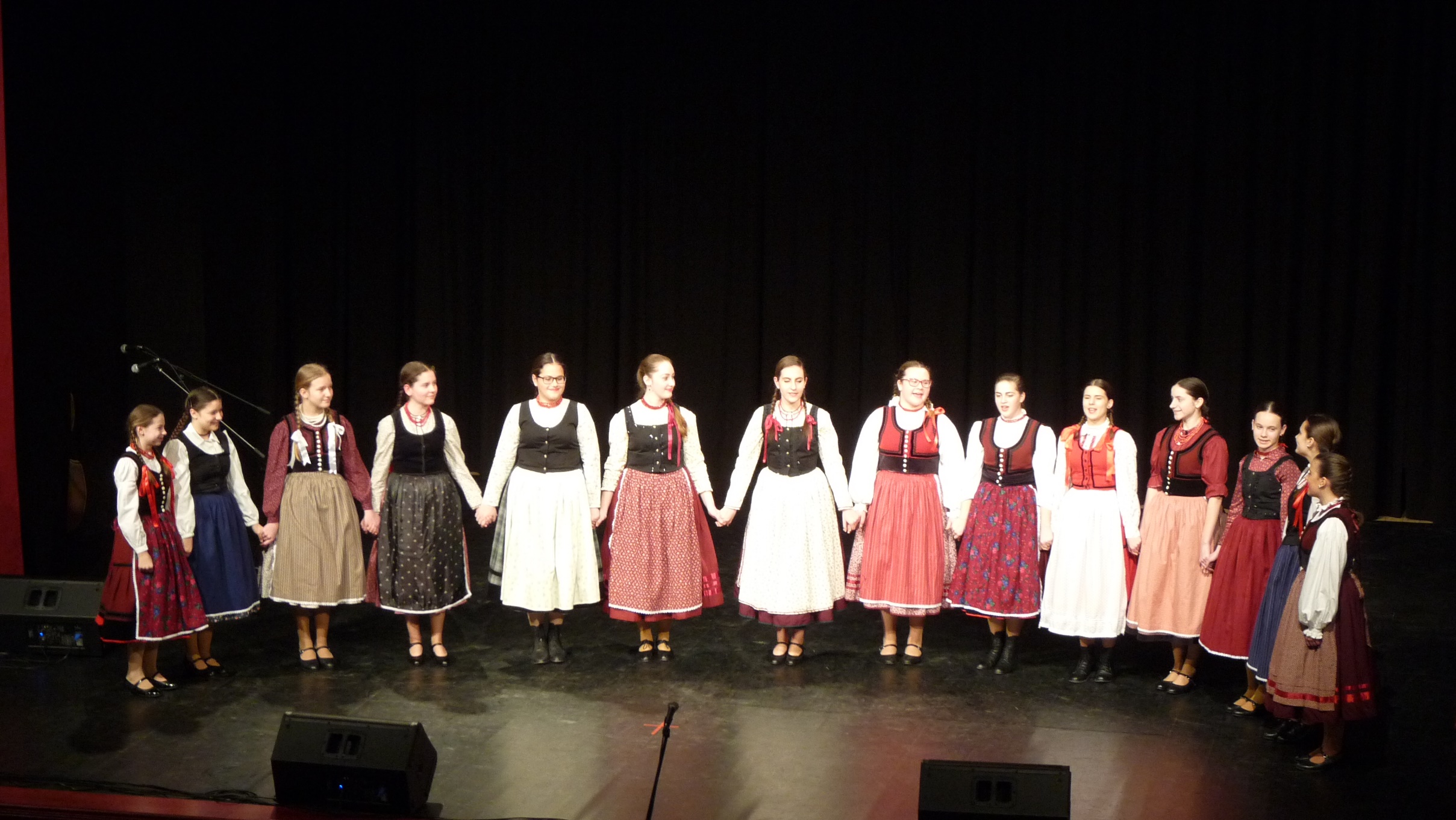 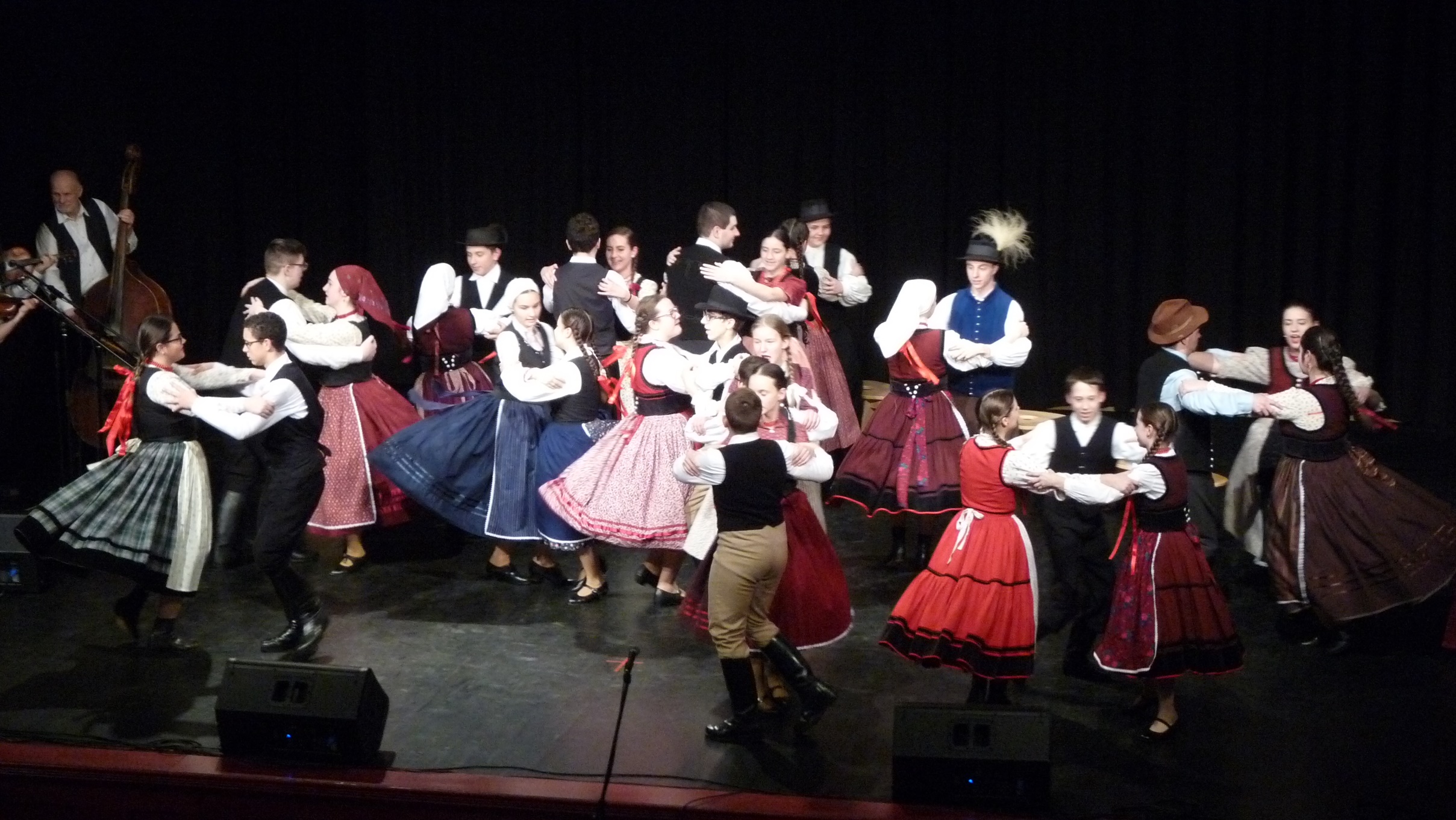 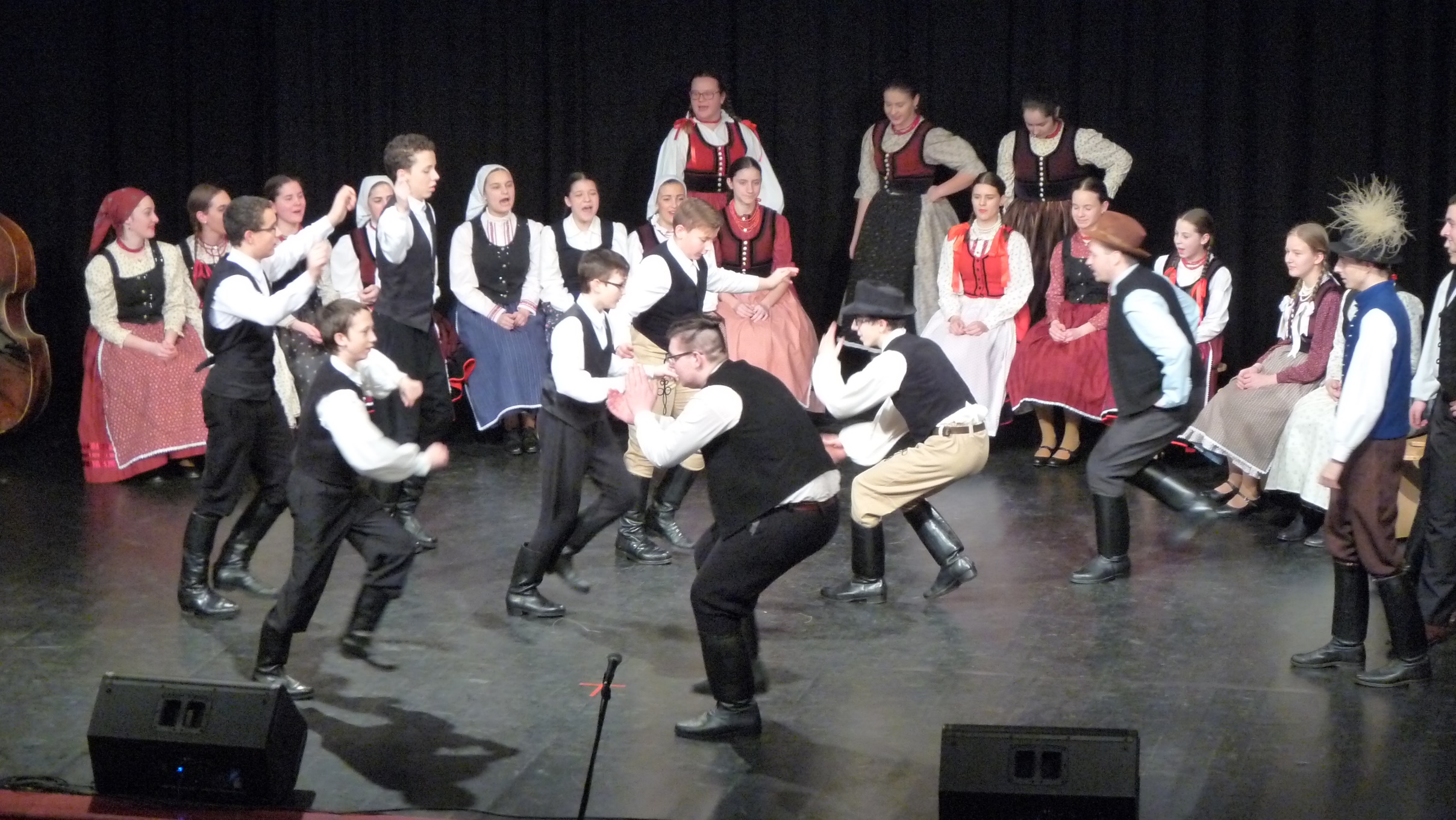 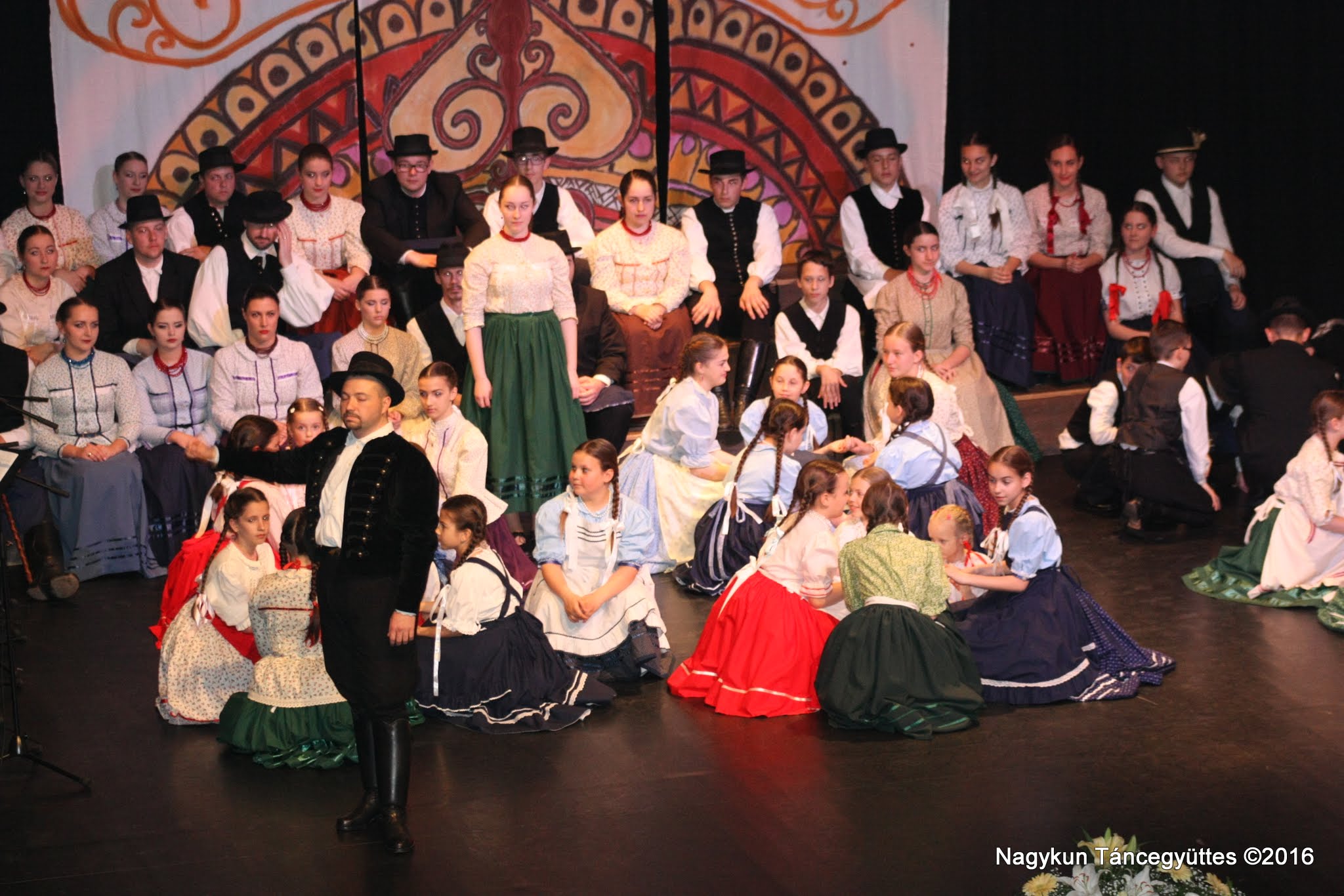 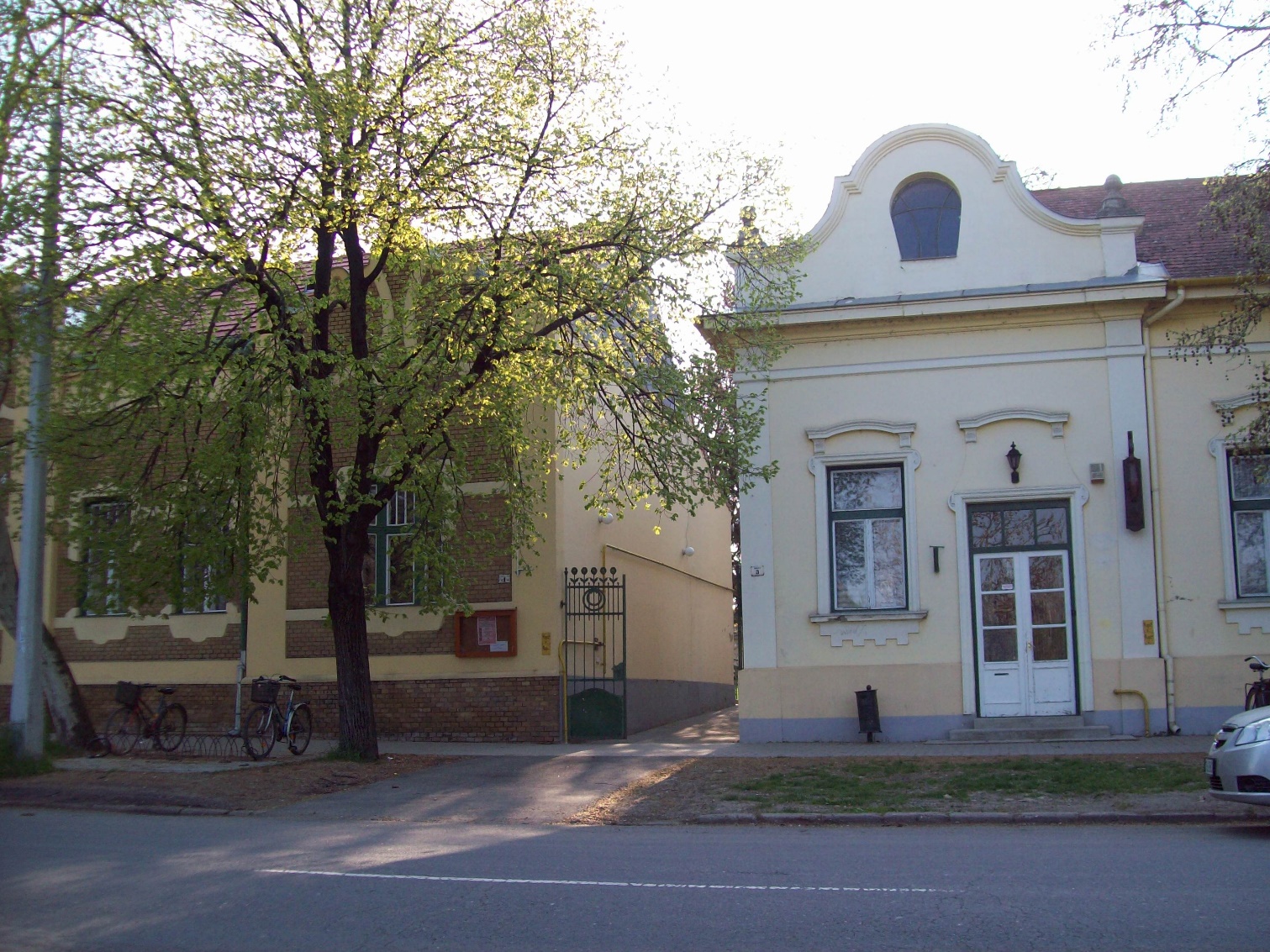 Köszönjük a figyelmet!